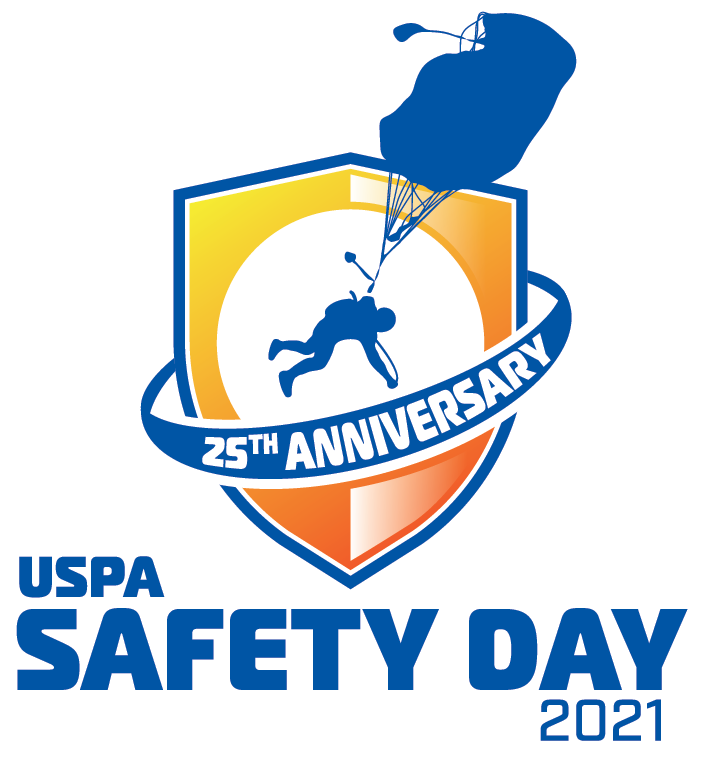 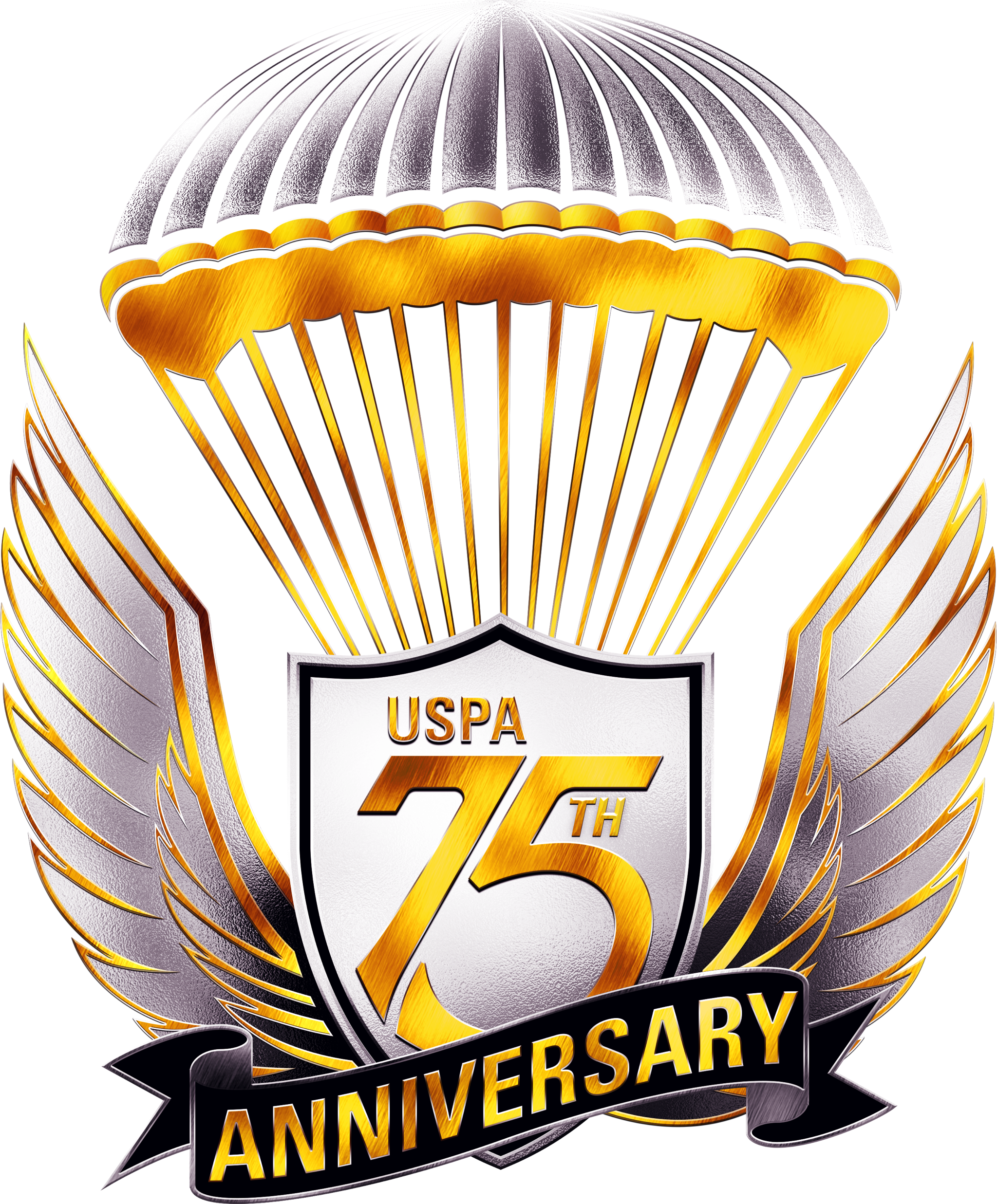 2020 Fatality Summary
United States Parachute Association
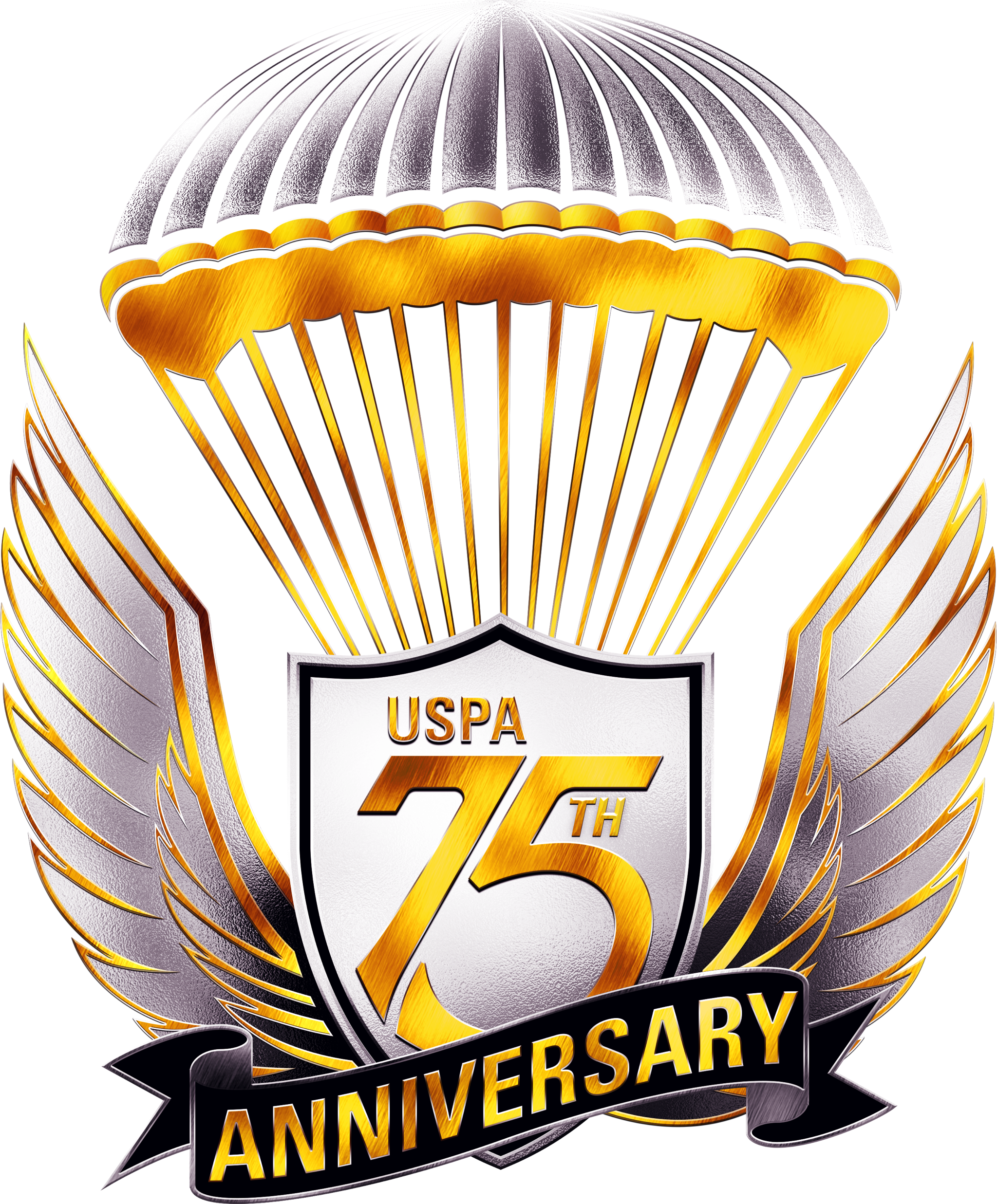 Overview
Fatality trends over 6 decades
Fatalities by license
Group discussion about improving safety locally
Create a list of four improvement points
Individual fatalities by categories
Overview of Incident reports 
Lessons learned from fatal and non-fatal incidents
Fatality index over 6 decades
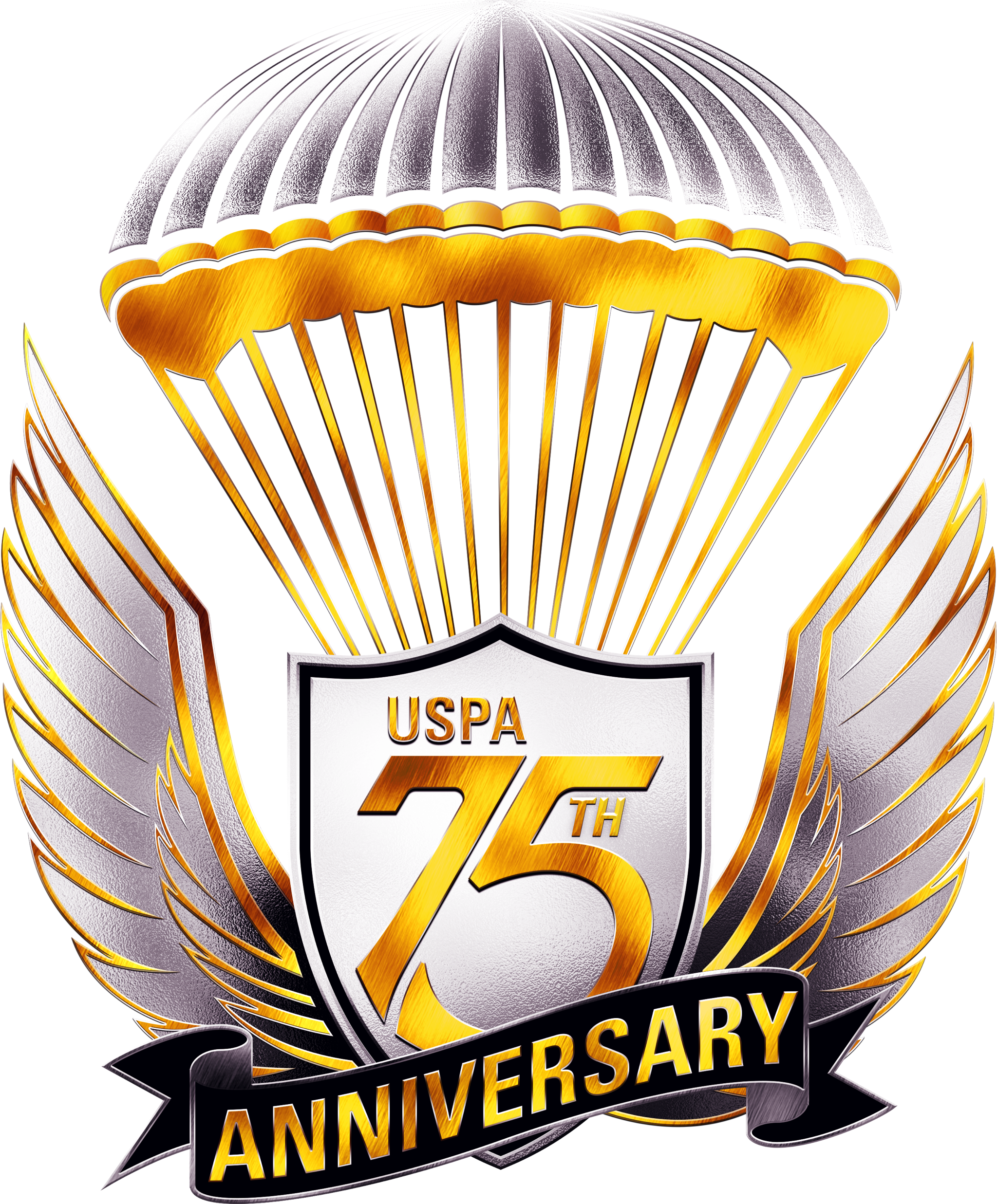 1960-2020
11 in 2020
[Speaker Notes: Total fatalities per year since 1961, the first year that USPA tracked fatality totals. The highest number of fatal accidents per year occurred in the late 1970s, when many changes in equipment took place. Overall, since the late ’90s, the fatality rate has been trending down even as total number of jumps has increased.]
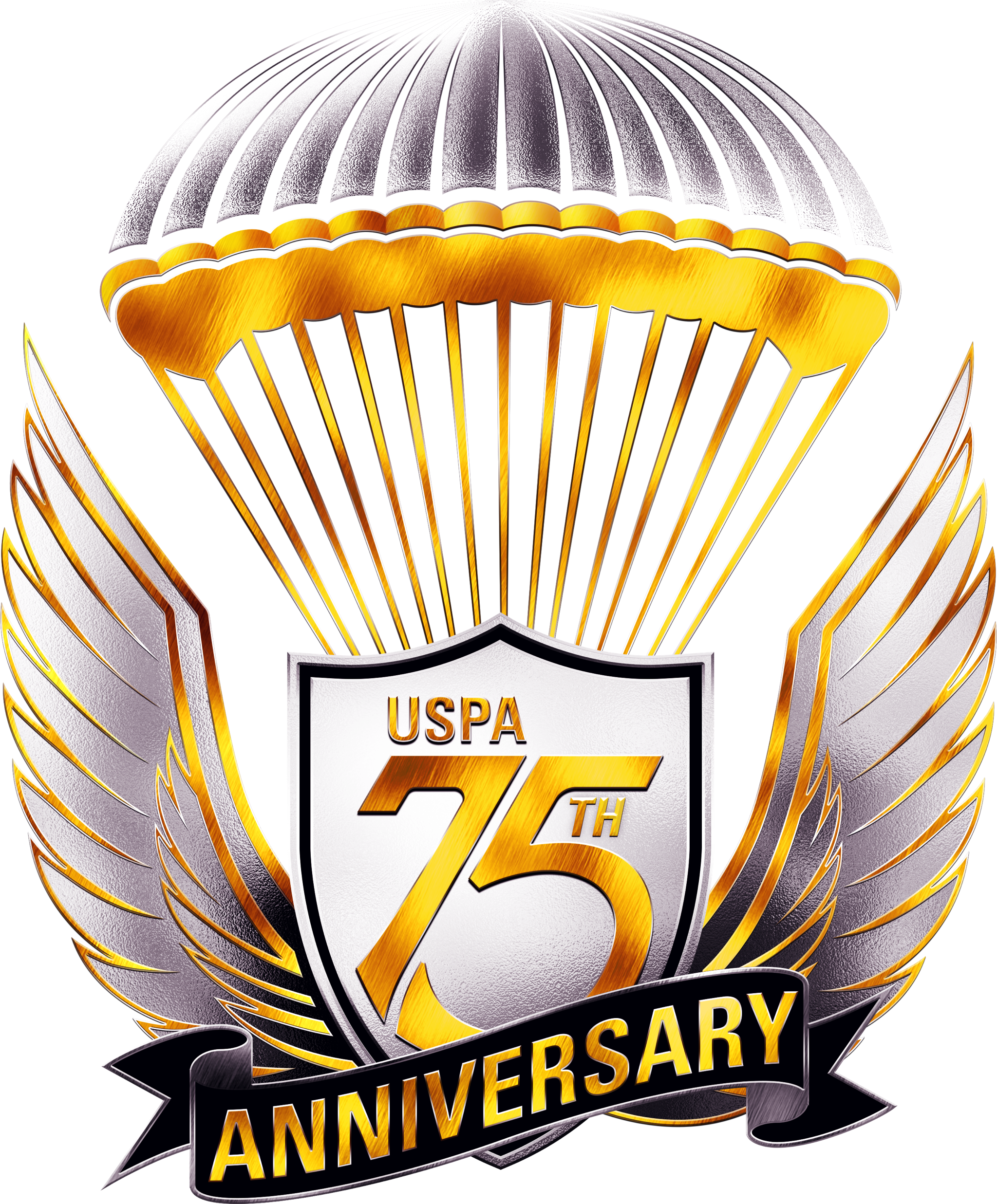 1960-2020
42.5
34.1
32.3
26.9
25.8
20.7
[Speaker Notes: Per decade, the last 10 years have the lowest average number of fatalities. Jump numbers have increased, yet the average number of fatalities has dropped.  We will address the fatality index that addresses total jumps verses fatalities toward the end of the presentation.]
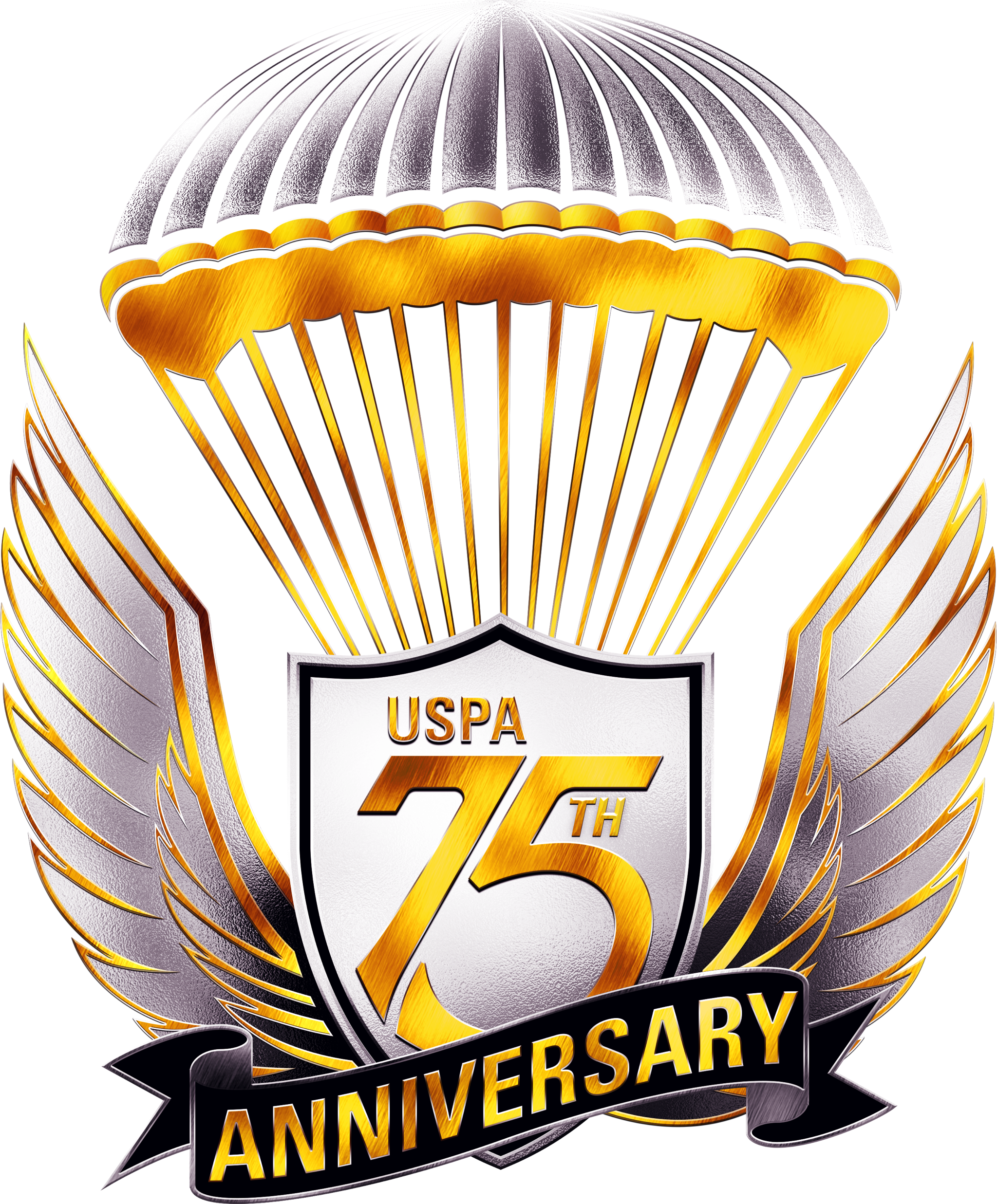 2020
5
2
2
1
1
[Speaker Notes: Five of the 2020 fatalities involved D-licensed skydivers.  It is common each year for D-licensed skydivers to make up most fatal accidents.  D Licenses in 2020 make up 32% of our membership, they also make up 45% of our fatalities. 

Two students died: One was a tandem student that perished with their instructor who was distracted by a handy-cam entanglement and lost altitude awareness. The second was a student who collided with an aircraft during landing that was taxiing on the ground.]
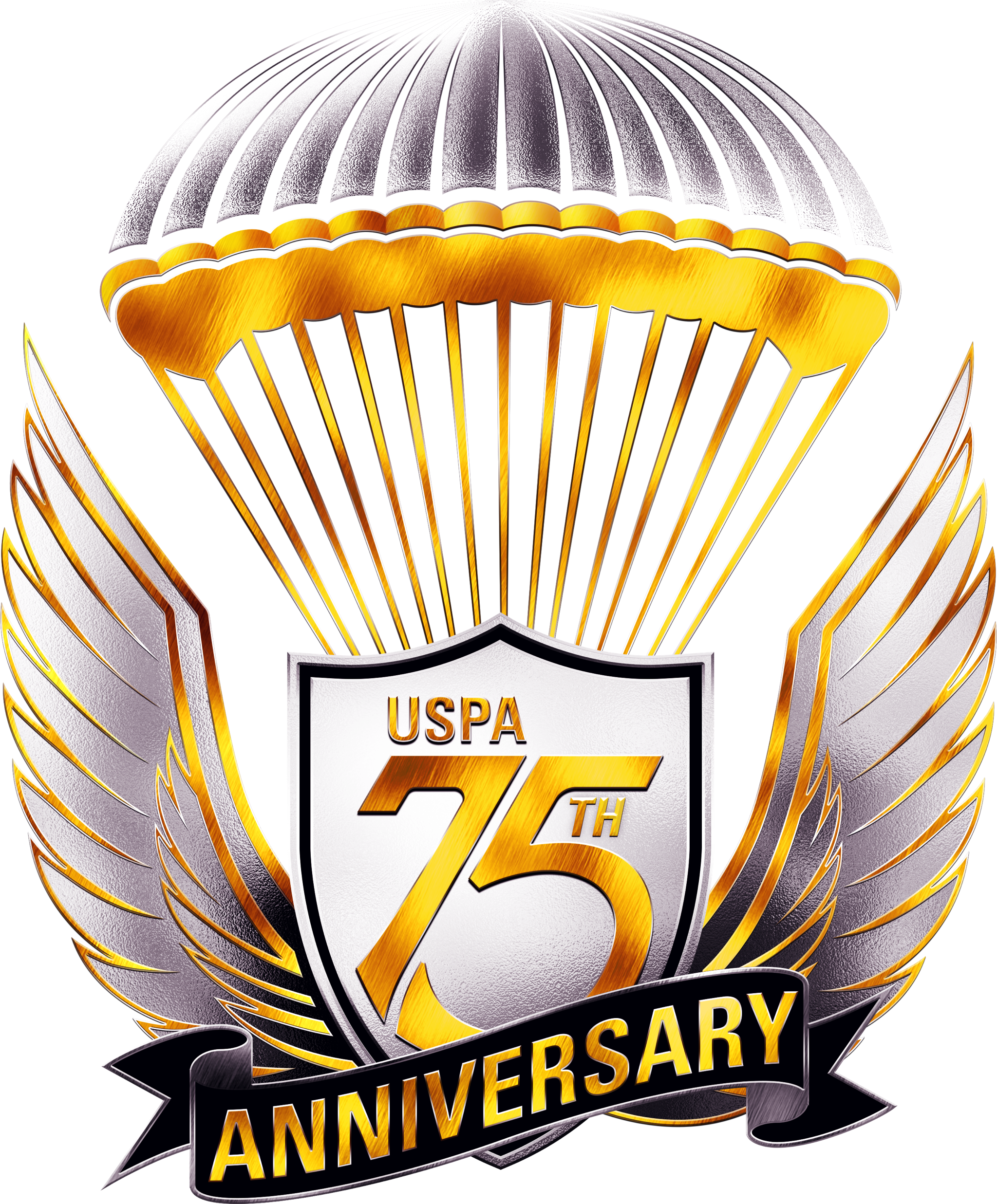 12
5
2.9
2.1
1.6
2
2
1.1
1
1
[Speaker Notes: Comparing 2020 totals to the averages over the last 10 years: D-license fatalities are down primarily due to increased canopy education, which has reduced the number of fatalities due to canopy-related issues, but we must continue to push canopy education throughout a skydiver's career.  Complacency can creep into the mindset of seasoned skydivers and as we should all know by now complacency kills.  That may explain why D Licenses in 2020 make up 32% of our membership but they make up 45% of our fatalities.]
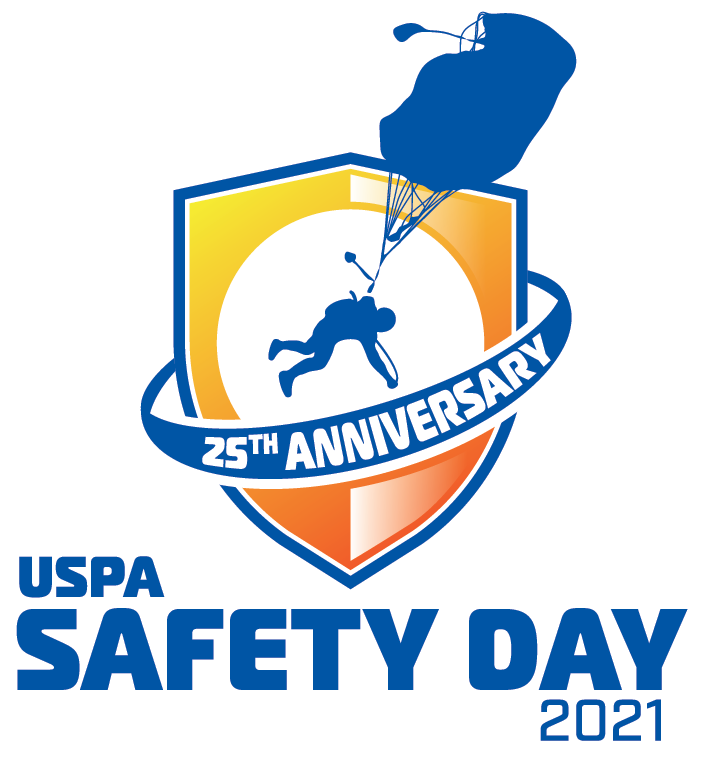 Group Discussion
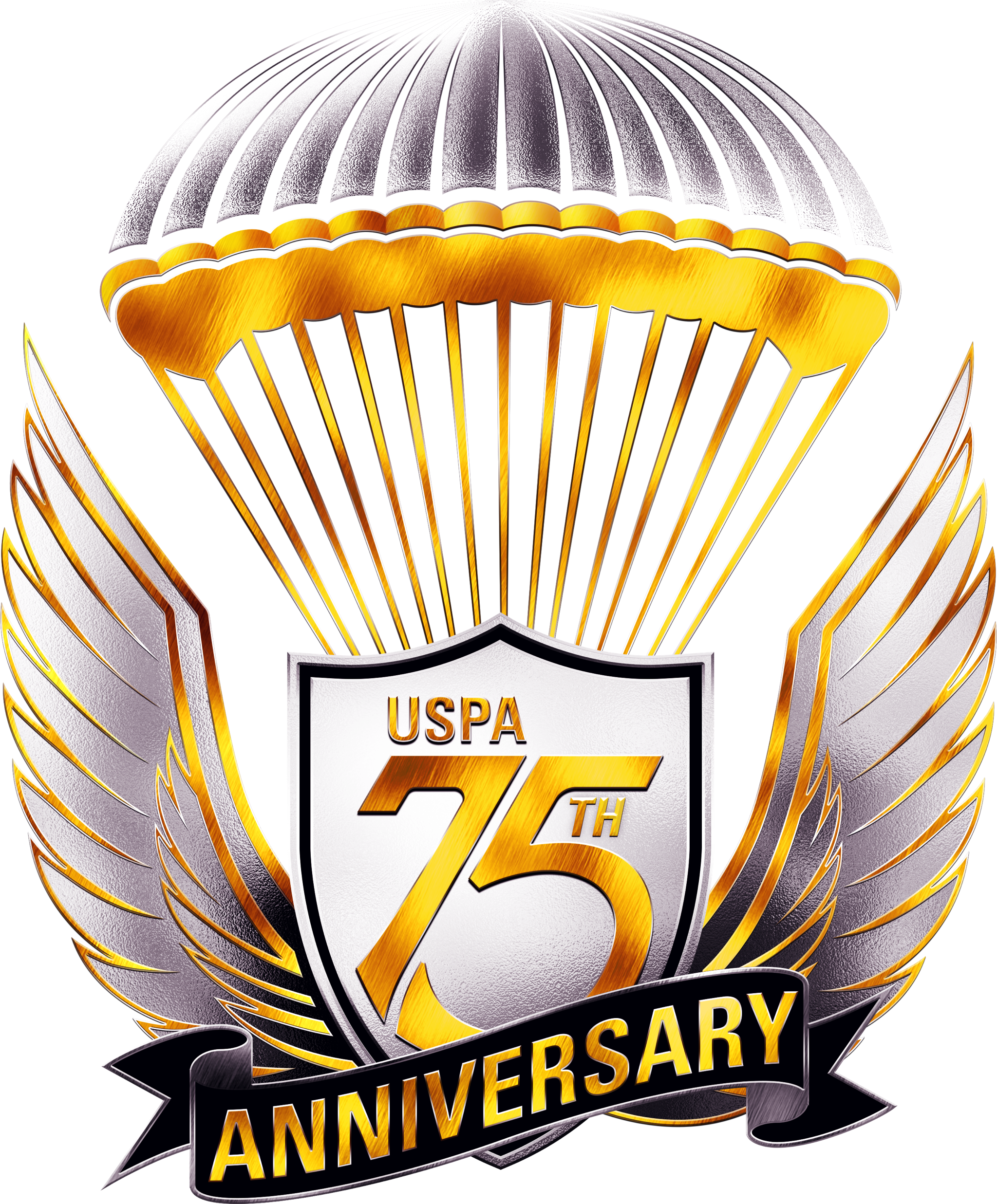 From incidents at your location last year

Produce a list of FOUR things you can do differently to improve safety at your location
[Speaker Notes: Group Discussion:
From the incidents at happened at your DZ last year.  Have the group produced a list of FOUR main improvement points that they can focus on or do differently that will be most impactful for improving safety at your DZ?  

(write it on a whiteboard, later you can compare that list with the list of four from the fatality and incident reports)]
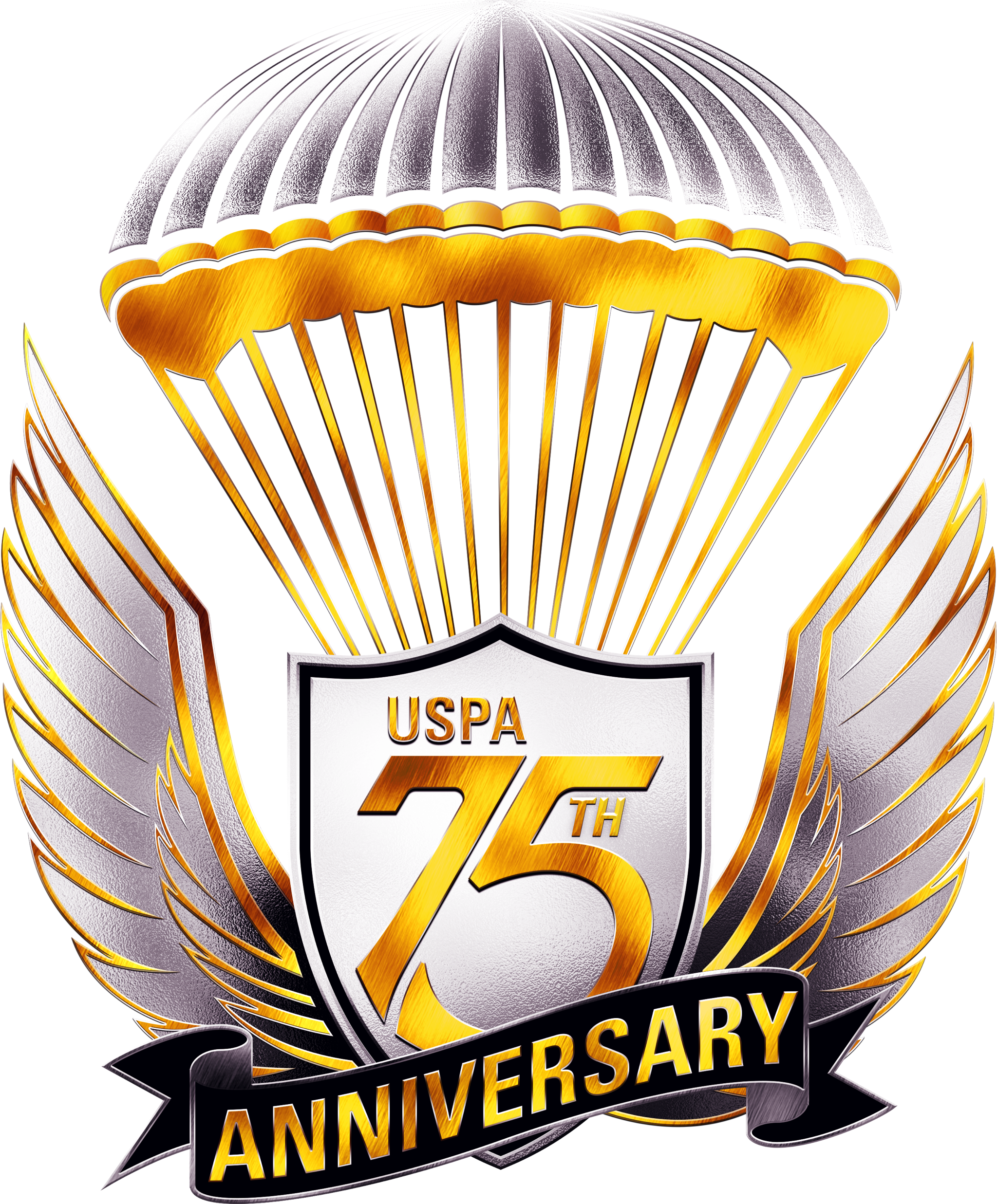 [Speaker Notes: The information the annual fatality report provides can help jumpers understand where danger areas are and modify their behavior accordingly. It also helps USPA to identify trends, understand where to focus its efforts on educating the membership about potential pitfalls, and develop changes to procedures, rules and recommendations. For example, in the first few months of 2019, four fatal accidents involved jumpers who stayed with spinning malfunctions too long. Consequently, USPA began to aggressively promote an awareness campaign called “Don’t Delay, Cut Away!” In previous years, USPA developed similar (and very effective) educational efforts aimed at improving canopy control and highlighting the dangers of low turns under canopy, and it instituted a rule requiring drop zones to separate high-performance landings from traditional landings.]
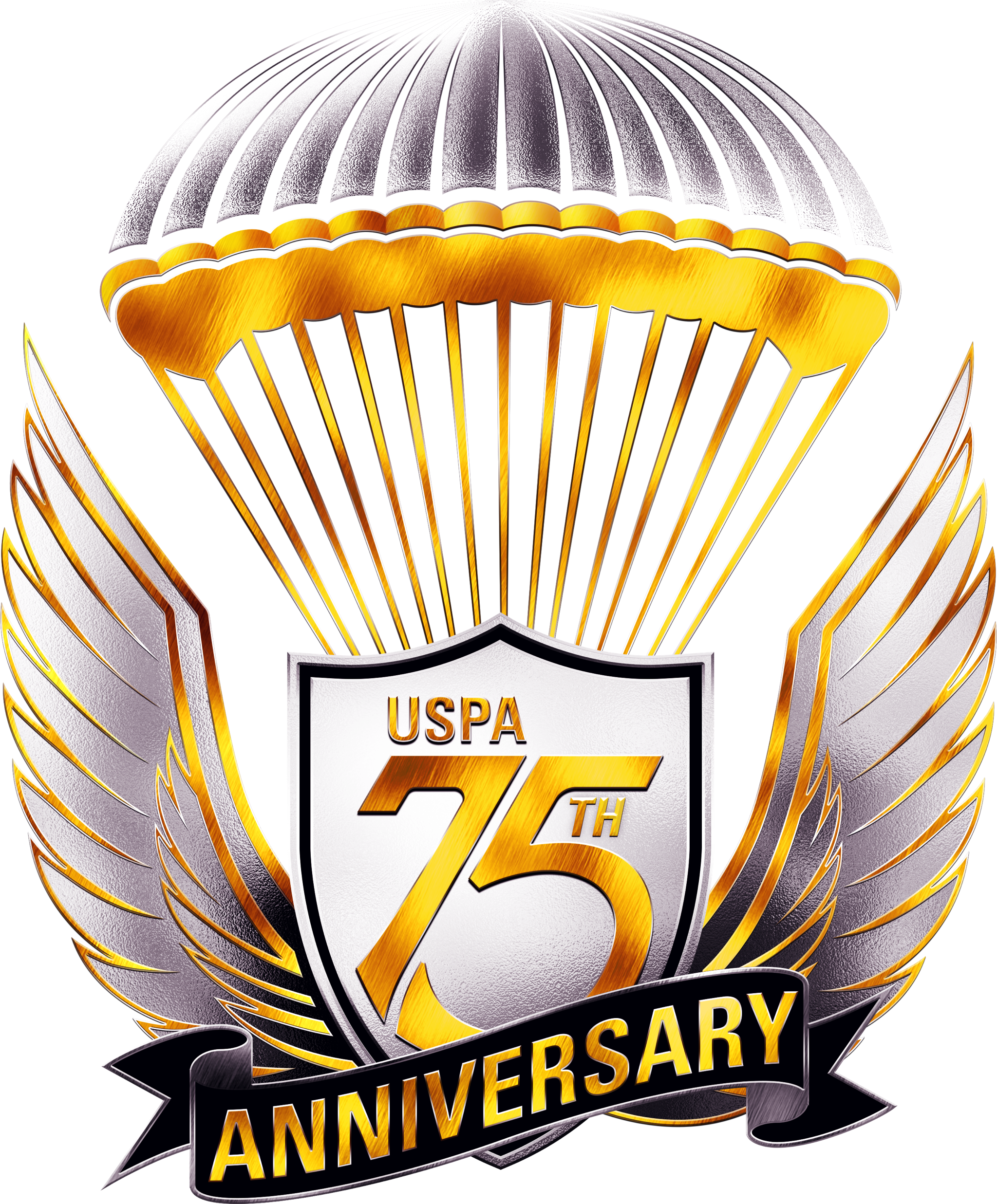 Canopy Control Check

A proper canopy control check would have saved this jumper.

Always complete your CCC 
above your decision altitude!
[Speaker Notes: If a jumper dies due to a problem related to the parachute equipment (such as a component failure or packing error), USPA categorizes it as an equipment problem. Equipment problems account for as many as six fatalities per year. Although this category has in recent years been dominated by hard openings no hard openings caused a fatality in 2020. 

A 41-year-old jumper with six years of experience and 3,000 jumps made a turn under parachute (model and size unreported) at an unreported altitude with the intent of making a high-performance landing. Witnesses on the ground reported seeing him take his hands off the risers to transition to his steering toggles to finish the landing by flaring with the steering toggles. As soon as he pulled down on his toggles, the parachute abruptly made a diving left turn into the ground. He was airlifted to a local hospital where he died from the injuries sustained in the hard landing. 
Inspection of the parachute equipment revealed that one steering line had looped around the guide ring on the rear riser, locking the steering line to the guide ring. When the jumper pulled down evenly on the toggles, the locked left steering line pulled down the rear riser on that side of the parachute. The parachute turned abruptly to the left because of the unsymmetrical input. Investigators believe that the steering line was stowed incorrectly during the packing of the parachute, and the jumper never performed a control check after deployment to ensure the parachute steered and flared correctly. 

Investigators reported that this jumper had been admonished by other experienced jumpers earlier that day for his dangerous landings that included turns made too low to the ground. While his attempt at a high-performance landing on this jump was intentional and reported as being too low, and there was an unintentional turn the packing error that caused the locked steering line led to the fatal outcome.

What This Can Teach Us
After the parachute opens, its pilot needs to look and make sure it is fully inflated with no line twists and the slider all the way down. After that, it is equally important to release the brakes and perform a control check to ensure the parachute steers in both directions and flares properly. All this should be done before the decision altitude, in case it’s necessary to release the main parachute and activate the reserve. A simple control check can catch any problems such as a steering line that was stowed incorrectly and locked on the guide ring of the rear riser. The last time a jumper died from incorrectly performed canopy control check.]
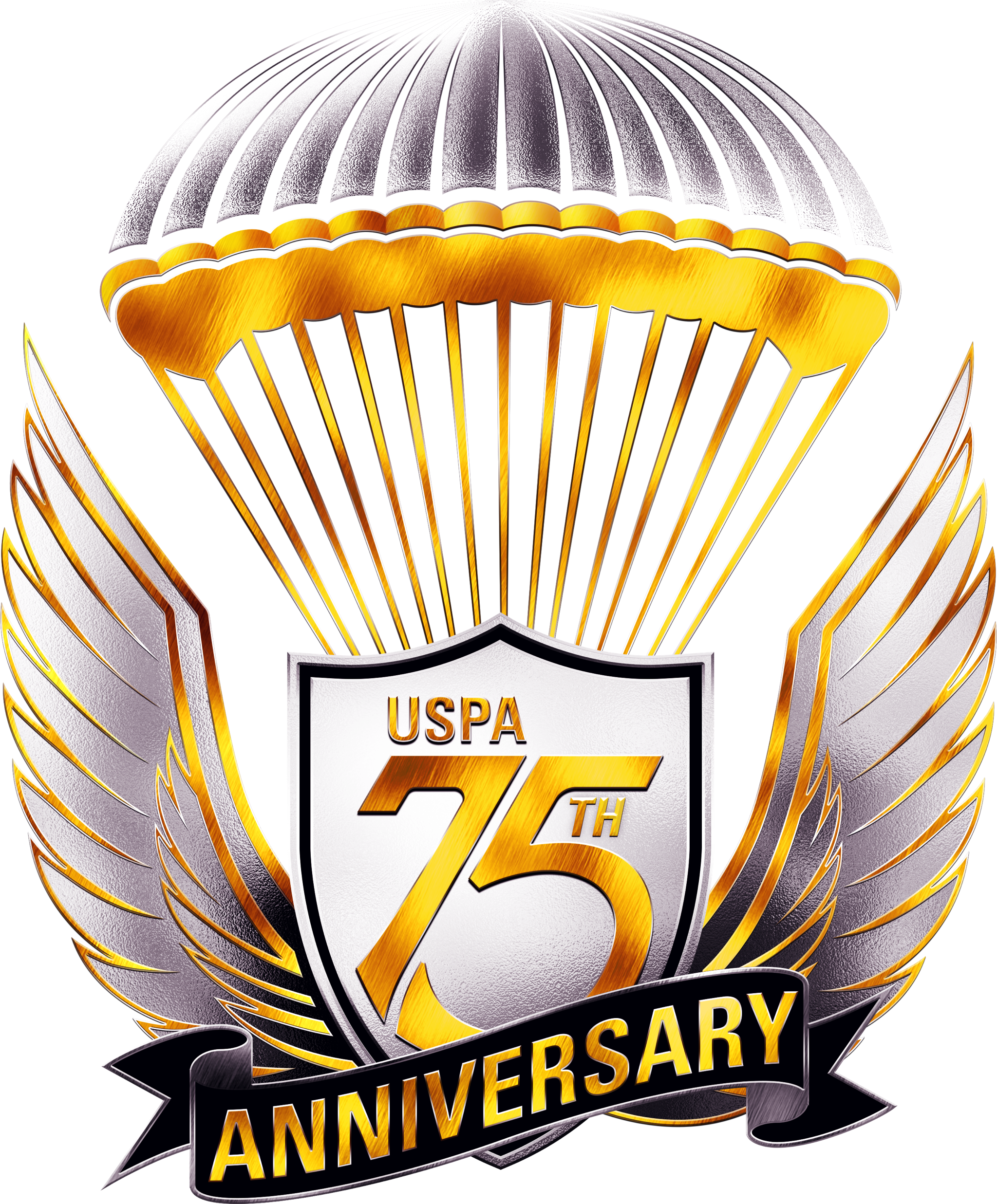 High Performance Turn

Lack of currency likely threw his sight picture off for his turn.

Lack of currency!
[Speaker Notes: Intentional low turn- This category includes jumpers who were killed while attempting a planned high-performance landing by initiating a turn under canopy to increase the descent rate and forward speed of the parachute for an intentional swoop-style landing. 

A 59-year-old jumper with 17 years of experience and 4,500 jumps was jumping a 99-square-foot parachute of an unreported make and model at a wing loading of 2.3:1. He initiated a turn at an altitude reported only as “too low” and attempted to level off the parachute near the ground by pulling on the rear risers. The parachute abruptly stalled while the jumper was near the ground and still traveling at a high forward speed. He struck the ground feet first and tumbled violently. First responders found him unconscious with labored breathing. He was airlifted to a hospital where he died of his injuries 18 days after the accident. 

What This Can Teach Us
Small, highly-loaded parachutes can provide incredible flight performance, which continues to attract jumpers to pursue flying them. However, they provide almost zero room for any incorrect control inputs such as pulling too hard on the rear risers and causing a stall. Because this stall occurred close to the ground, there was not enough altitude for the parachute to recover before the jumper struck the ground. A better option in this situation would have been to use toggles to flare the parachute instead of trying to flatten the recovery arc using rear risers. Investigators reported that this jumper was current and very experienced but did not provide information on his experience with high-performance landings. This accident highlights the unforgiving nature of high-performance landings. When a jumper starts a turn too low, it can often be fatal if the jumper does not take steps to recover the parachute to level flight before striking the ground.]
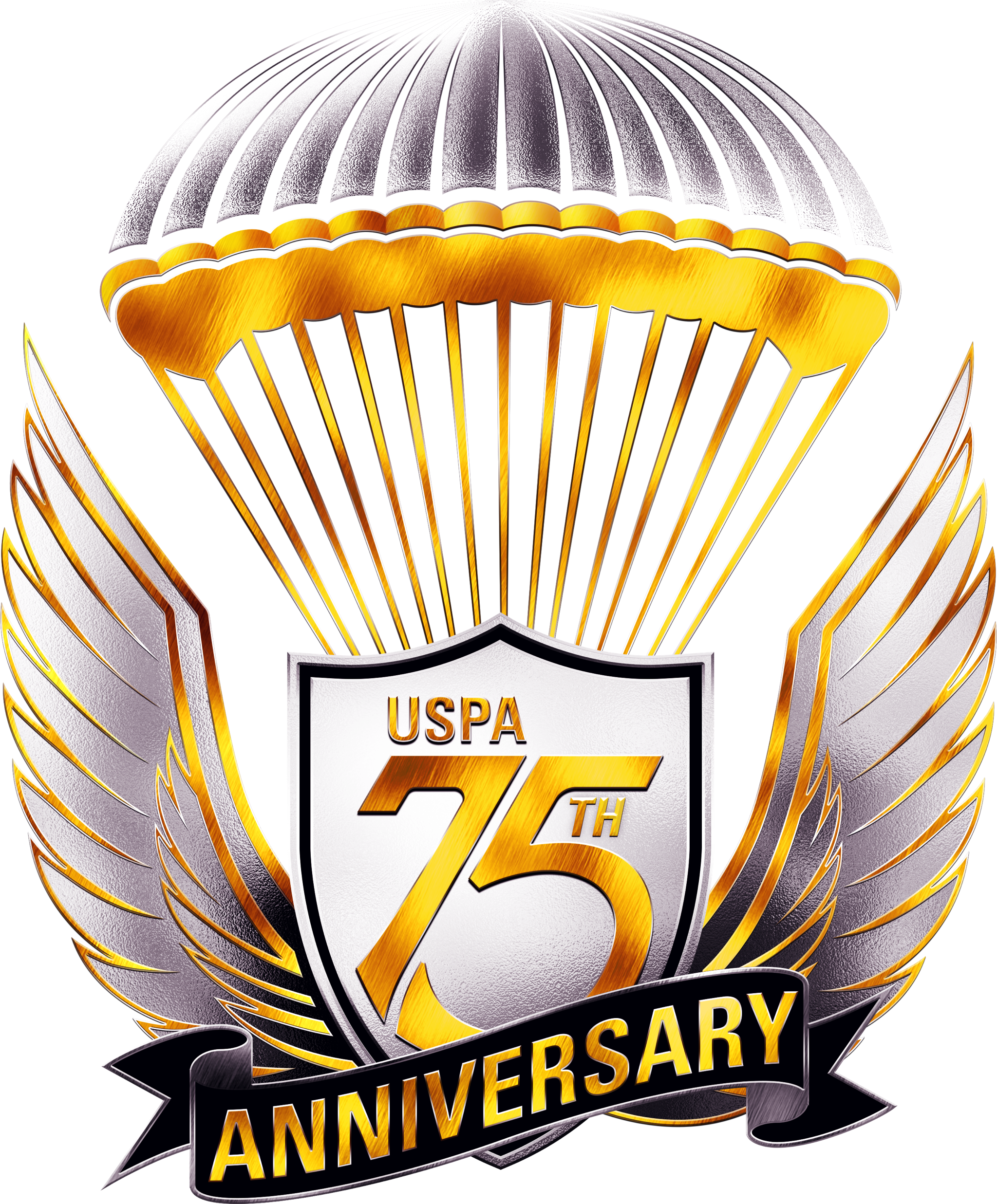 Collision with Aircraft

Contributing factor: 
Lack of currency likely through his instructor’s sight picture off for radioing students down.

 Instructor Skills - Lack of currency!
[Speaker Notes: Non-turn related landing fatalities (Landing Problems)-This category includes jumpers who are killed while landing on a hazard or an obstacle such as descending into deep water or striking an object while landing. 

A 20-year-old accelerated freefall first-jump student, who was also a licensed airplane pilot, exited a Twin Otter from 13,500 feet and had an uneventful freefall and initial canopy descent. Guided by radio, he flew his canopy correctly to the assigned holding area. However, as he began his landing pattern, he flew farther than planned on his downwind leg and over a wooded area. It is unknown whether the instructor on the ground radio gave the student a correction to his flight path or any other instructions at this time. When he turned onto his final-approach leg, the student descended toward the loading area (just on the other side of the wooded area), where the Twin Otter was taxiing to pick up the next load of jumpers. The jumper then landed on top of the airplane and struck the spinning propeller of the left engine, which killed him instantly. 

What This Can Teach Us
During their first-jump courses, students learn to fly a specific canopy descent and landing pattern, then should review that plan with the instructors just before loading based on the specific wind conditions at the time of the jump. They also learn not to rely on the radio operator for guidance but to treat the radio as a back-up device. 

In practice, though, students do rely on the radio, especially on the first jump where sensory overload can be high. It is unknown whether the ground radio operator was in contact with the student when the student flew too far downwind, whether the student simply did not respond to commands at that time or whether the radio operator misjudged the student’s height above the ground and distance from the intended landing spot. However, it is common for students—particularly those who are airplane pilots and used to the distances covered in powered flight—to misjudge the distances they can cover under a parachute. For these reasons, it is critical for a student to have a plan to land in a large, open area that provides plenty of space to compensate for all the variations of the landing pattern that might occur. 

When faced with flying directly at a landing hazard, target fixation can be an issue, causing the jumper to subconsciously fly directly at the hazard instead of looking for a clear area and steering toward it. The first-jump-course materials in Skydiver’s Information Manual Section 4-A emphasize that jumpers should continually adjust their final approaches to keep their parachutes flying into clear, open areas free of obstacles.]
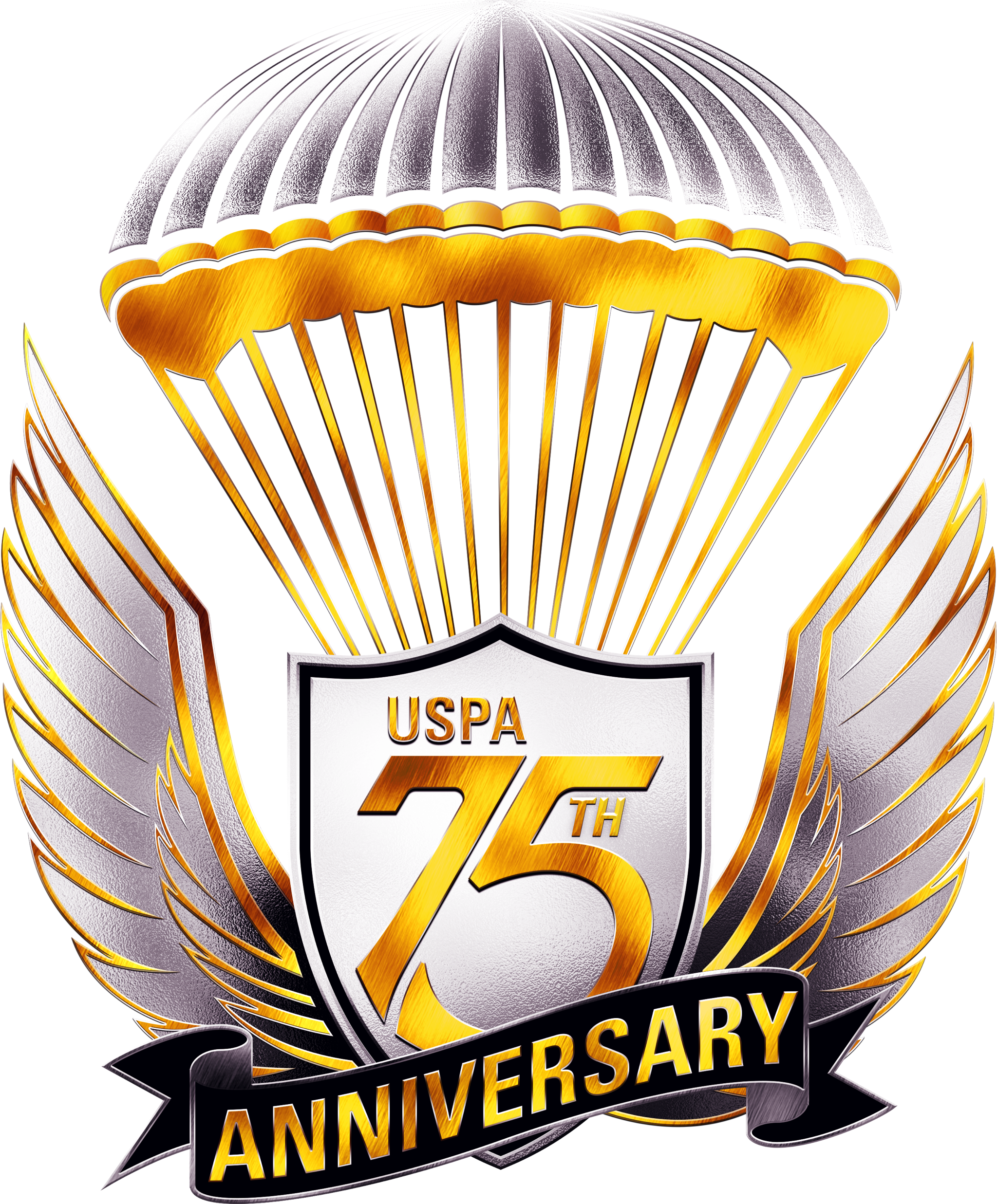 Low Reserve Deployment

AAD or RSL would have prevented this fatality.

AADs and RSLs save lives!
Lack of EP currency?
[Speaker Notes: A 51-year-old jumper with 30 years of experience and an unreported number of jumps exited an airplane over an airport at approximately 2,500 feet for a practice jump for a public fundraising event the next day. He deployed his 107-square-foot main parachute after a three-second freefall, and it began to spin as soon as it inflated. He released the main parachute and continued in freefall for 14 seconds before he pulled his reserve ripcord handle. The reserve parachute deployed but did not have enough altitude remaining to inflate before the jumper struck the ground at a high rate of descent. The hard impact killed him instantly.

What This Can Teach Us
A review of this jumper’s video provided helpful information to determine the exit altitude and time between his cutaway and reserve deployment. His parachute system was not equipped with a reserve static line or automatic activation device. Investigators did not report why there was a 14-second delay between the cutaway and the reserve activation, but it is most likely that the jumper spent that time searching for the reserve ripcord handle. The report did not include any information about his total number of jumps, whether he was active and current or whether he had spent any time in the past practicing emergency procedures. 

After the main parachute releases, tension is removed from the parachute harness and the location of the reserve ripcord will shift downward on the torso toward the hip. Skydiver’s Information Manual Section 4, Category A recommends that jumpers who use both hands on the cutaway handle should visually locate the reserve ripcord handle and keep an eye on it following the cutaway, so it is easier to locate and grab. Jumpers who use one hand on each handle should pull the cutaway handle with the right hand and pull the reserve ripcord with the left hand as soon as both main risers leave the harness. 

Using a standard or MARD (main-assisted reserve deployment) RSL can help ensure the reserve activates immediately after the main parachute risers disconnect from the harness. Although an AAD is not designed to be used as a backup device following a cutaway (they are meant to activate the reserve parachute if a jumper remains in freefall and reaches the activation altitude), if the cutaway occurs above 1,000 feet, an AAD may still activate the reserve parachute in time for the reserve to deploy and inflate before the jumper strikes the ground. All jumpers should consider using RSLs and AADs as backups to their emergency procedures.]
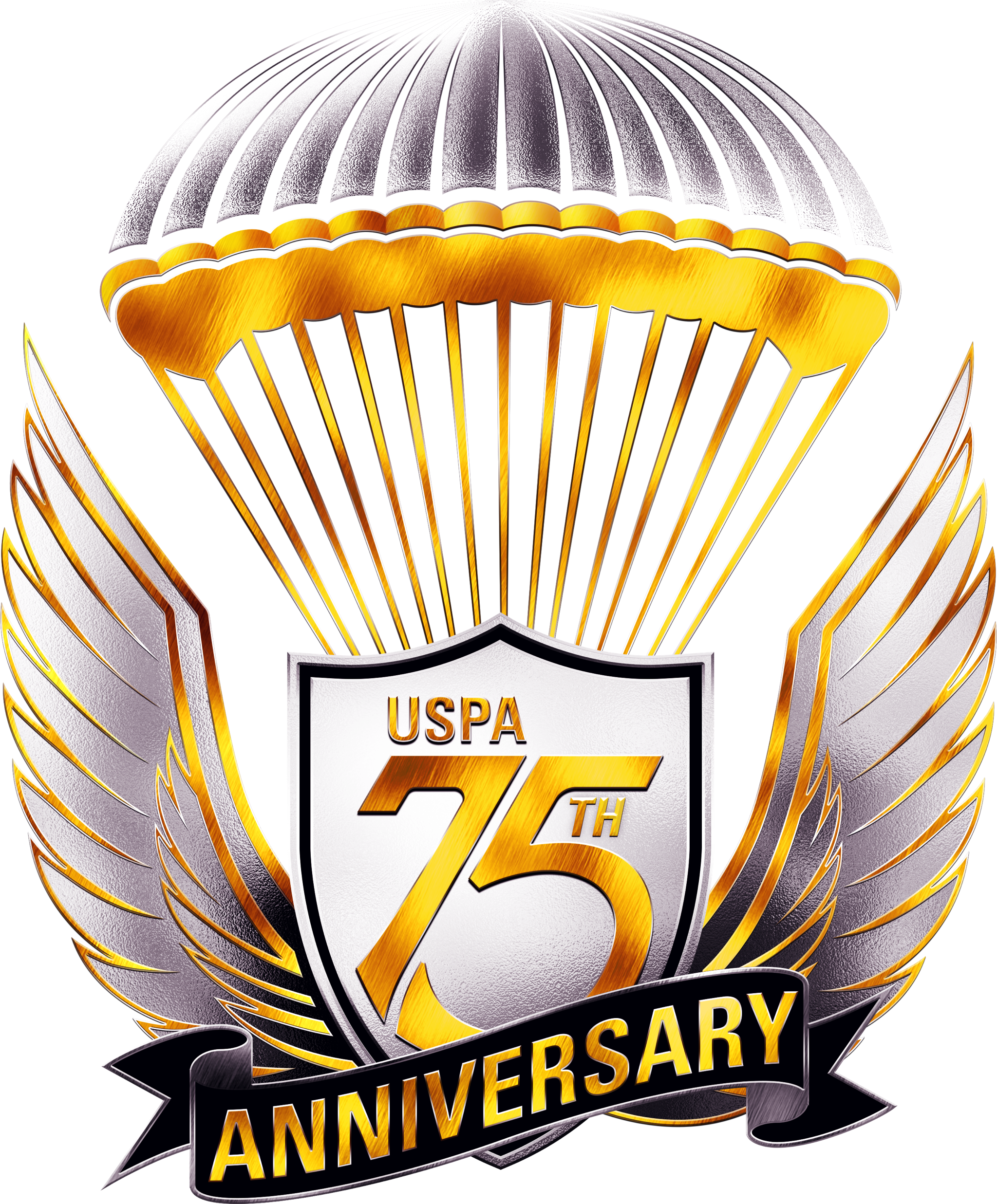 [Speaker Notes: Incorrect Emergency Procedures -  A fatality is placed in this category when a jumper is faced with a malfunction that requires the use of emergency procedures and they are not performed correctly, leading to a fatal outcome. 

A 35-year-old tandem instructor with eight years of experience and approximately 9,000 jumps exited a Twin Otter with his student for a tandem skydive using a United Parachute Technologies Sigma system. The exit and freefall were uneventful. The tandem instructor deployed the main parachute at approximately 5,500 feet, and it was fully inflated at approximately 4,700 feet. However, there were tension knots on the right-side suspension lines, and the canopy began to spin. While trying to stop the spin and clear the tension knots, the left steering line became entangled with the hand-mounted video camera on the instructor’s left hand. He struggled with clearing the entanglement as the parachute rapidly lost altitude in a diving spin. Investigators estimated that he cleared the camera from the steering line at approximately 1,000 feet. As the rapid spin continued, he disconnected the reserve static line from the right riser and pulled it to deploy the reserve parachute. Although it is unknown why he chose to do this, it was likely an attempt to deploy the reserve parachute without cutting away the main (although pulling the reserve ripcord would have activated just the reserve). However, pulling the RSL on a Sigma tandem system not only deploys the reserve pilot chute, it also releases the left main riser via the Collins lanyard. The main parachute then partially deflated, and the reserve pilot chute launched, but there was not enough drag or altitude remaining to extract the reserve freebag from the container. The pair struck the ground under a partially inflated and spinning main parachute, and both the instructor and student died instantly from the hard impact.

What This Can Teach Us
Tandem instructors often make thousands of tandem jumps over many years without experiencing a malfunction, so it’s easy to become complacent. While it is very important for solo skydivers to know their equipment and emergency procedures and practice them frequently, it is twice as important for tandem instructors. An instructor who regularly practices emergency procedures will be better prepared to react to both a standard malfunction that requires just a basic cutaway and reserve activation, as well as a more complicated situation such as this one.

In this case, the handcam entanglement caused the instructor to lose altitude awareness as he struggled to free his hand. Although the handcam was secured with a Velcro strap and the instructor could have released it quickly, he continued to work to clear the steering line. Had  he decided early in the sequence of events to remove the camera and perform emergency procedures, it may have changed the outcome. 
The instructor also pulled the RSL lanyard, apparently forgetting that this would disconnect the left riser. At a low altitude, his left hand was reportedly free from the entanglement, and investigators were unable to determine why he decided to pull the RSL on the right side instead of the reserve ripcord handle. However, at that low altitude, the result—trailing the reserve pilot chute and striking the ground hard under a spinning main parachute—would have likely been the same even if he had pulled the reserve ripcord. 

Perhaps one of the most surprising things about this accident—and what every tandem instructor needs to realize—is that it took only 78 seconds from deployment to striking the ground. The parachute was spiraling rapidly with the tandem pair spinning horizontally around the main parachute. This means the tandem pair reached the 3,500-foot decision altitude in just 18 seconds. Altitude awareness is critical, especially during a violent malfunction. Tandem instructors must practice emergency procedures and review the function of all of the tandem system components frequently.]
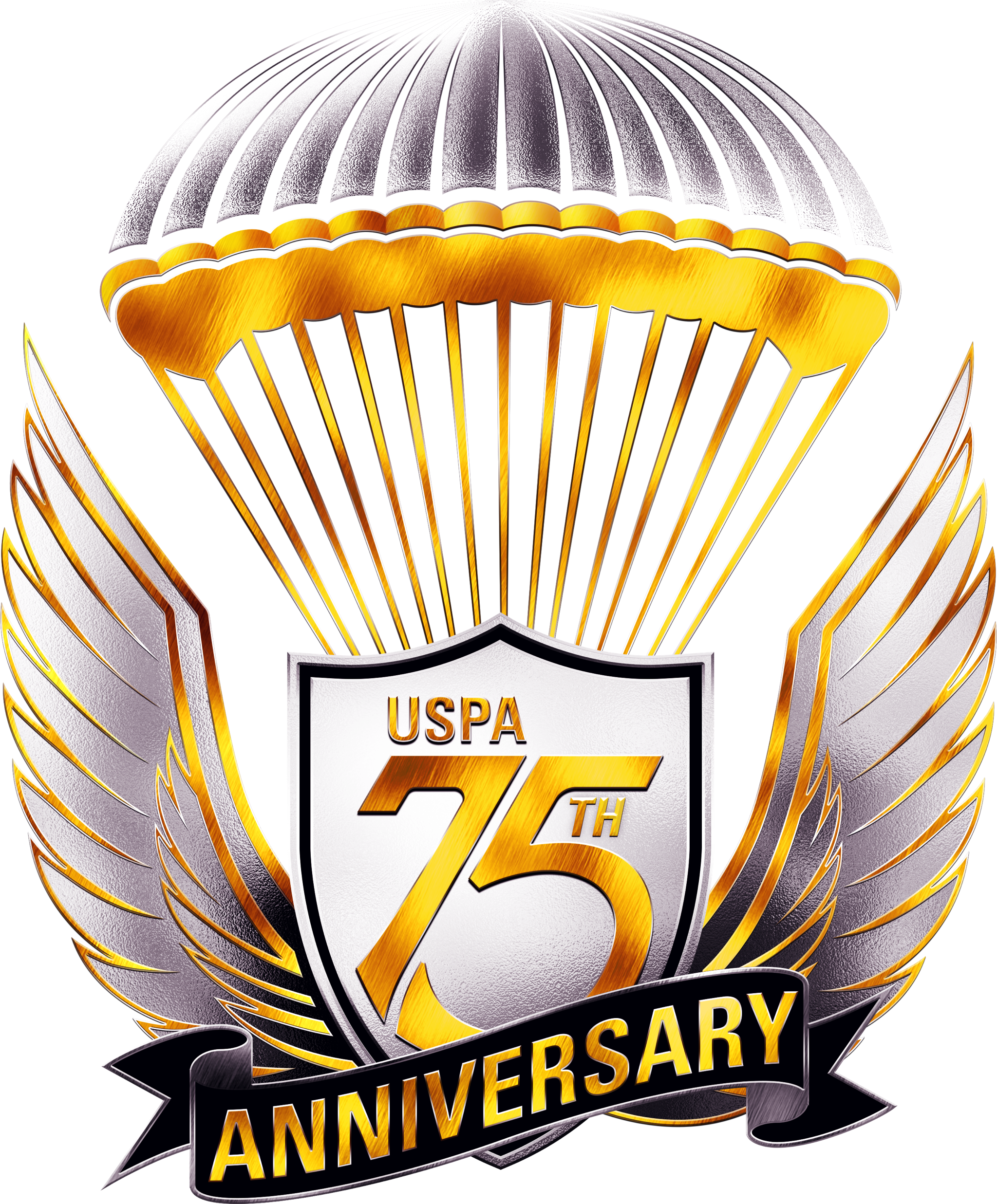 1 Physical illness
26 in the past 20 years

1 Mental illness
14 in the past 20 years

 Take care of yourself and others!
[Speaker Notes: Medical Problem - A fatality is included in the medical category when a jumper is incapacitated or dies from a heart attack or other medical problem while in freefall or descending under the parachute. This category also includes jumpers who commit suicide during a skydive, as suicide is a mental health condition that is addressed and treated by medical professionals 

A 47-year-old jumper with approximately one year of experience and 39 jumps was making a currency jump after an 18-year absence from the sport. He received a complete first-jump course as refresher training before making the currency jump with an instructor. His ground training, exit, freefall and initial canopy descent were uneventful. When he was at approximately 1,500 feet, witnesses on the ground observed his parachute slowly turn away from the drop zone and then disappear from view behind a hill. First responders from the drop zone found him soon after the landing and determined he was not breathing and had no pulse. They administered first aid until the ambulance crew arrived and called a medivac helicopter. Investigators did not report whether he ever responded to the first aid, but he was either dead at the scene or died before reaching the hospital. 

A 40-year-old jumper with three years of experience and 170 jumps was making a currency jump with an instructor. He received a full review of emergency procedures, the freefall dive flow and landing procedures. The instructor reported that the exit and freefall went as planned, and the jumper tracked away and deployed above 3,000 feet. The instructor observed the deployment, which was normal, and the main parachute fully inflated. At some point after the deployment, the jumper left the harness and went back into freefall. He was found in a parking lot soon after the impact. The parachute and container were never recovered. Before the jump, he had cleaned out his locker and placed all his belongings in his car. Investigators did not find a suicide note but determined that his death was intentional.  

What This Can Teach Us
Skydiving ads physiological stress to the body. Even for those who are very current with jumping, there is an increased heart rate and surge of adrenaline on every jump. According to the Centers for Disease Control, 30.3 million Americans (approximately 12% of the population) suffer from heart disease. A whopping 48% of the U.S. population will develop some form of cardiovascular disease, including coronary heart disease, heart failure, stroke and high blood pressure. It remains the top killer of Americans. If there is a history of heart disease in your family, it is a good idea to discuss this with your doctor to develop a plan to monitor your health. Most medical professionals recommend that adults receive an annual physical.   
Suicide is a more common problem than many would think. The American Foundation for Suicide Prevention reports that suicide accounted for 1.8% of all deaths in the U.S. in 2018. Suicide by skydiving has been a small but consistent part of the total number of fatalities, averaging one fatal jump every other year for the past 20 years. Regardless of how rare it is, it is still a tragic loss when a friend or loved one commits suicide. Overall, suicide is on the rise in the U.S., especially among teens and young adults. If you know of someone who is struggling, there are many resources available for them, such as the National Suicide Prevention Lifeline at (800) 273-8255.    

Mental illness: Suicide does not discriminate. It can impact anyone, and it is often unexpected. Numerous factors can put a person at risk, including family history of suicide, substance abuse, a history of trauma, chronic illness, prolonged stress and isolation. And not everyone who is suicidal has a known mental health condition. In fact, 54 percent of people who died by suicide did not have a mental health diagnosis.

Here are 9 signs of suicidal risk that could help you determine if someone is suicidal.
1.  Threatening to hurt or kill himself or herself.
2.  Talking or writing about death, dying or suicide.
3.  Rage, anger, seeking revenge.
4.  Feeling trapped, like there’s no way out.
5.  Increasing alcohol or drug use.
6.  Withdrawing from friends, family or society.
7.  Anxiety, agitation, unable to sleep or sleeping all the time.
8.  Dramatic changes in mood.
9.  No reason for living, no sense of purpose in life.]
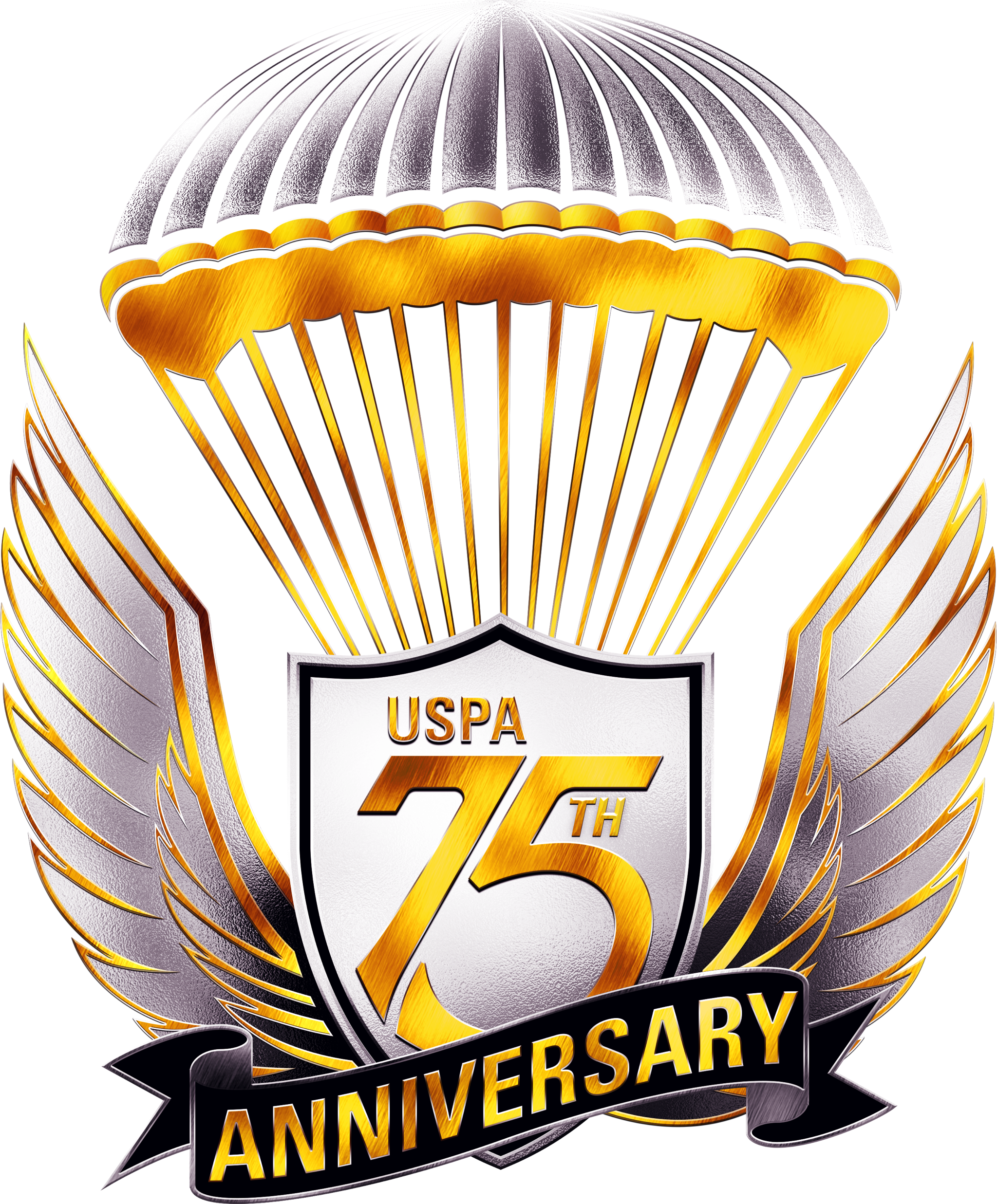 Largest Category
27.3% of the fatalities

Incorrect responses to low altitude emergency situations

Run at least 3 emergency scenarios all the way to the ground during EPs and include low altitude emergencies!
[Speaker Notes: Unintentional low-turns - This category includes jumpers who struck the ground after making an unplanned low turn, usually to face into the wind or avoid another parachute or obstacle at a low altitude. 

A 49-year-old jumper with 24 years of experience and approximately 1,600 jumps exited a Twin Otter at 13,500 feet for a canopy formation jump using a canopy of unreported model or size. As this group of canopies descended, another load of jumpers exited a second airplane. The two groups of jumpers descended into the landing area at the same time. As this jumper flew his base leg, he saw that he was flying directly toward the jumpers under canopy from the other load, who were already on final approach. He then made an aggressive 180-degree turn at a reported 20 feet above the ground (although this was most likely a higher altitude), and he struck the ground in a hard, diving turn. 

A 49-year-old jumper with seven years of experience and approximately 190 jumps had an uneventful exit, deployment and initial descent after exiting a Cessna Caravan at 5,500 feet. He was flying a Fluid Wings Nexus 190 loaded at 1.2:1. As he flew the base leg of his landing pattern, he remained fixated on the landing area to his left as he descended toward a tree line at a fairly low altitude. As soon as he realized how close he was to the trees, he made an abrupt turn to the left in an effort to land in the grass landing area and avoid striking the trees. (He suffered an injury the year before from hitting the same tree line.) The parachute made a steep, diving turn as the jumper lifted his feet and knees to avoid hitting the tops of the trees. He struck the ground in a steep descent approximately 20 feet from the edge of the tree line. He died of his injuries later that day in the hospital. 

A 49-year-old jumper with six years of experience and 150 jumps exited a Cessna 182 at 4,000 feet and deployed his main parachute, a PISA Hornet 210 loaded at 1.12:1, at 2,700 feet. Investigators reported that the spot was slightly far upwind but there was sufficient altitude for all four jumpers to descend normally and land in the main landing area. Witnesses on the ground observed this jumper perform an abrupt turn at a low altitude in an apparent attempt to face into the wind for landing. He struck the ground at the same time as the nose of his 210-square-foot canopy hit the ground. He was flown to a hospital in a helicopter and died of his injuries a few hours later. 

What This Can Teach Us
The greatest threat of a canopy collision is above the main landing area, usually at the intersection of the base leg to final-approach leg, as jumpers prepare to land. When two different plane loads of jumpers converge into the area at the same time, and the two groups are flying landing patterns in different directions, chaos and confusion is the usual result. When winds are light and variable, it is not unusual to see jumpers landing in different directions, usually due to a lack of planning or communication among the jumpers on the load. In winds such as these, jumpers can minimize confusion by establishing a set pattern, including landing direction, and ensuring that everyone understands it. When faced with canopy traffic at low altitudes, it is important to turn just enough to avoid the impending collision and not perform a hard toggle turn while close to the ground, which is frequently a fatal mistake. 

Situational awareness is a critical requirement for each skydiver to maintain during every single skydive, from gearing up before the jump to walking back to the hangar after the jump. During the descent under parachute, jumpers always need to be aware of where they are, where they will be in the next 10 seconds and where other parachutes are located. After starting the landing pattern, jumpers must continue to scan the airspace in every direction. Focusing only on the landing spot can lead to canopy collisions and unknowingly descending toward obstacles. 

Low turns close to the ground are often fatal, especially when a jumper makes an unplanned hard toggle turn in a panic to attempt to land into the wind or avoid another parachute or obstacle. When a jumper makes a low turn close to the ground, the vertical speed of the parachute rapidly increases, and the jumper will strike the ground at a high rate of descent before the parachute can level off for the landing flare. It is much safer to land with the wing level. Jumpers flying downwind or crosswind can reduce most of their horizontal speed by flaring the parachute, then sliding in the landing or performing a parachute landing fall.]
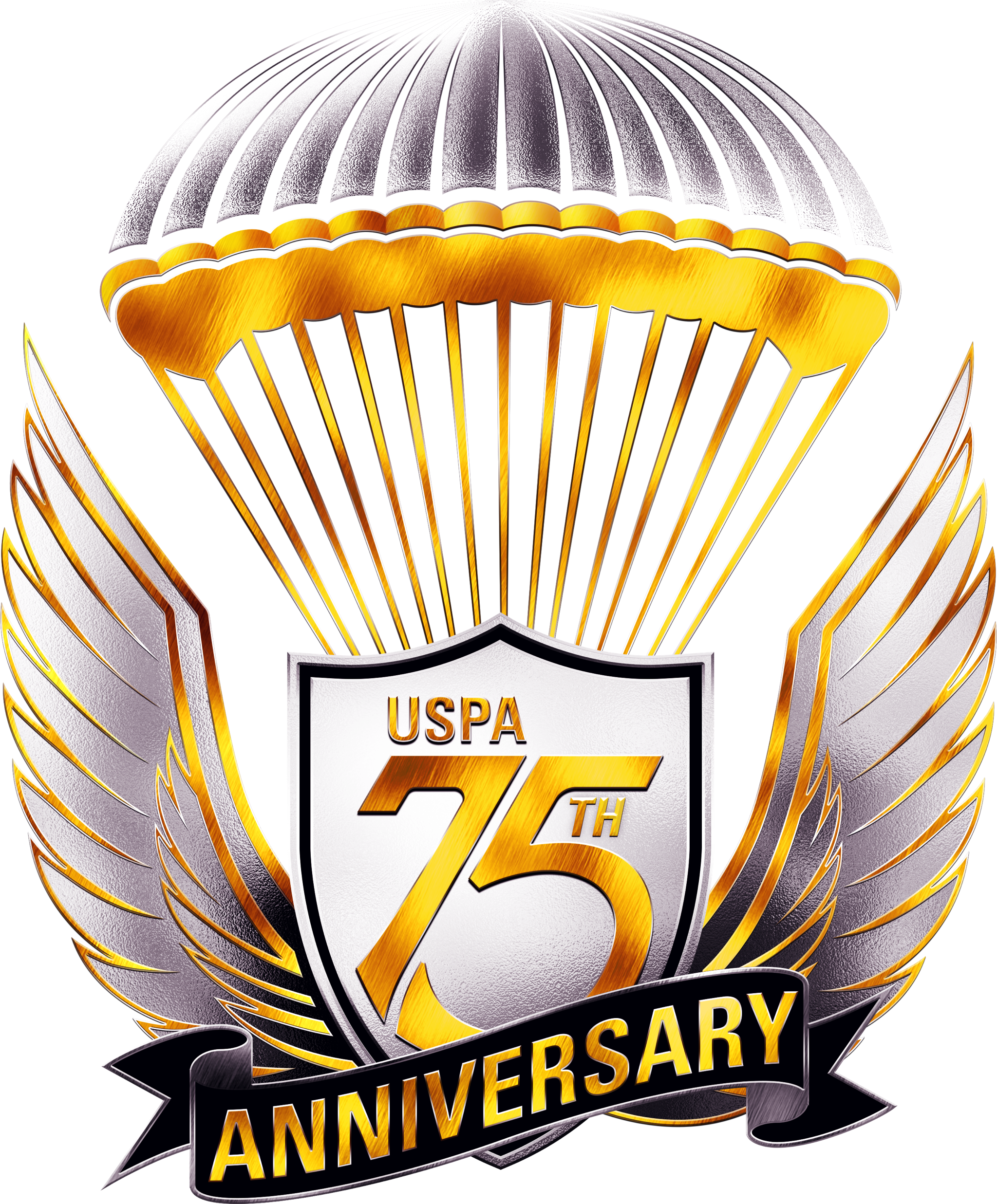 Landing Related 
Fatalities 45.5%

All these incidents involved mismanaged 
landings due to a low altitude emergency.

Know and practice low altitude EPs!
[Speaker Notes: The fatalities in 2020 highlight the importance of basic canopy control on every single skydive. 45.5% of the fatalities involved a mismanaged landing under a main parachute. To avoiding any conflicts with other parachutes, descending into a clear, open area free of obstacles and landing with the wing level before flaring for the landing is required to survive each skydive. Any turn initiated under the parachute increases the risks of a canopy collision or striking the ground at an accelerated descent rate. Planning the descent and landing pattern ahead of time can help to keep the parachute descent progress safely. Thinking ahead during the descent can provide valuable time and altitude to adjust for any conflicts such as additional parachute traffic or an obstacle in the landing area. If there is a sudden unexpected conflict while you are near the ground, it is critical that you avoid making a hard, fast toggle turn in a panic. Braked turns can be a lifesaver, since you can slow the forward speed and descent rate while changing your direction of flight. Braked turns conserve valuable altitude and jumpers should practice them regularly.]
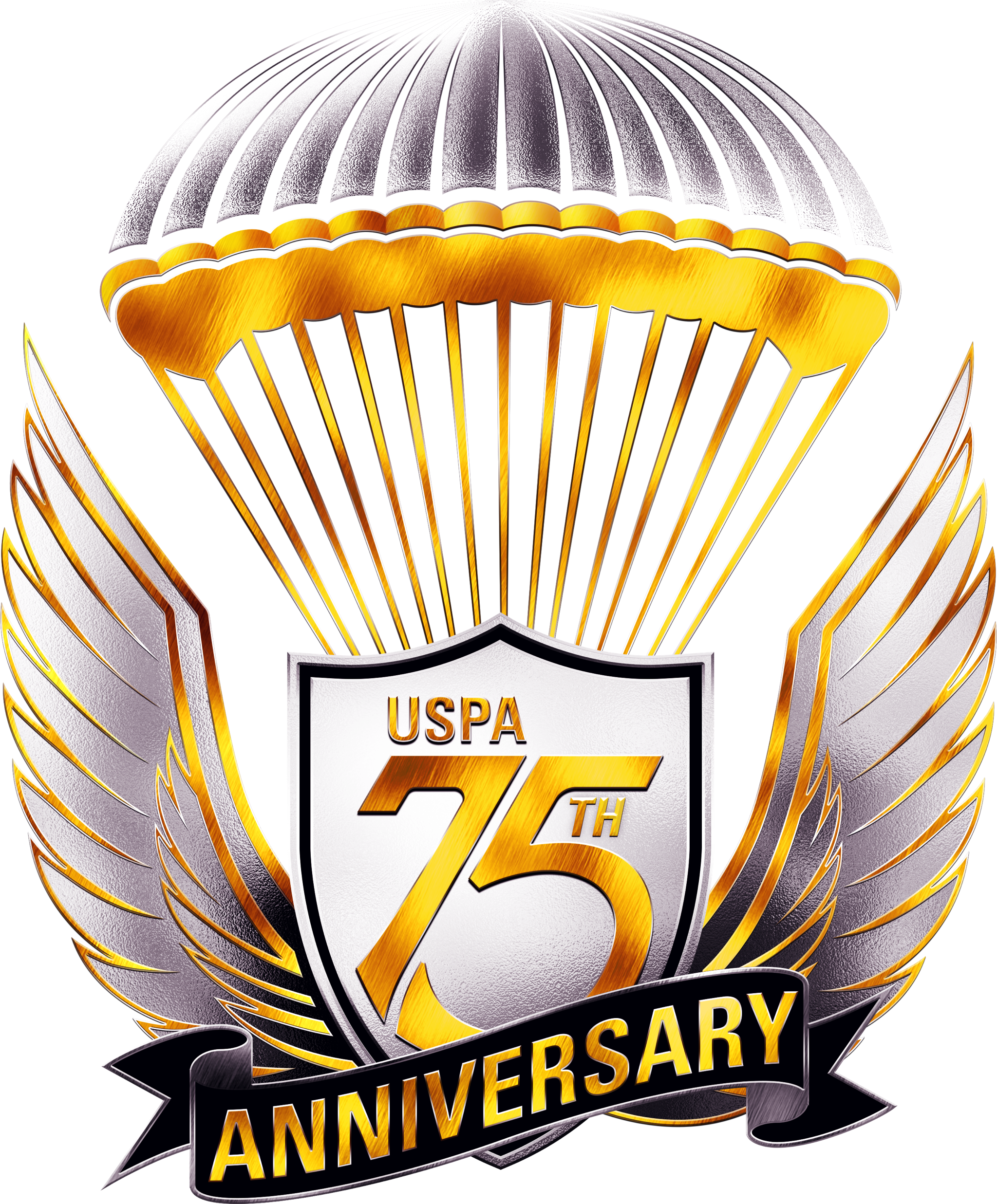 [Speaker Notes: We had 125 incidents reported in 2020.

Incident reporting has not been a viable source of data collection for the last few decades due to the reporting system's lack of participation.  Since 2018 incident reporting has increased significantly due to USPA putting significant effort into revitalizing the program.  Comparing the numbers of reports filed in 2019 and 2020 we can gather some insightful information.]
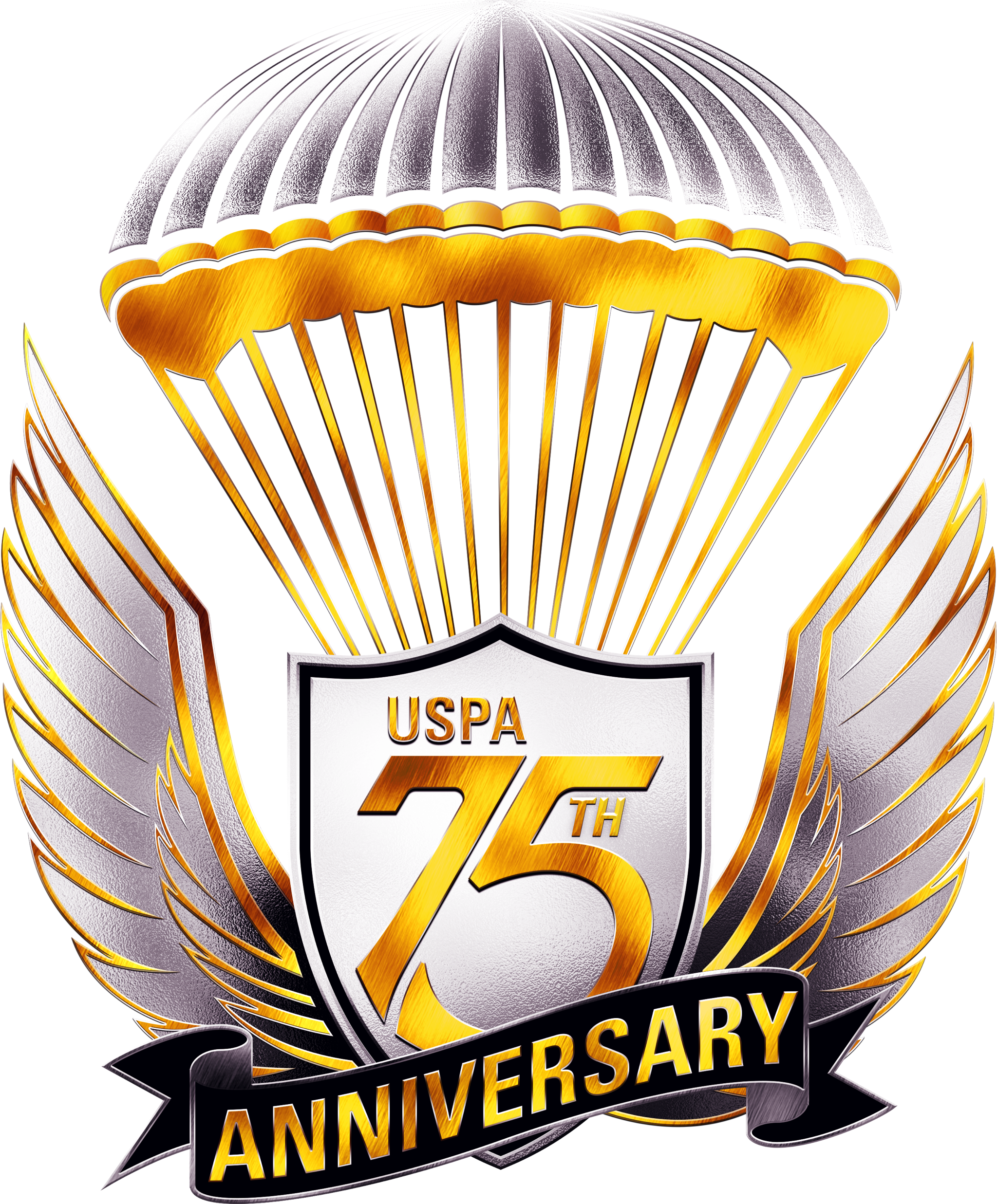 2020 verses 2019
[Speaker Notes: Members reported 161 incidents in 2019.

Comparing the two years, we see four significant differences. 

April is significantly lower due to COVID and the mandatory shutdowns. With most drop zones closed, there was not much jumping going on in the United States in April. 

We believe June had higher numbers in 2019 due to several published articles in June 2019, about the importance of incident reporting.  USPA appreciates all the members who responded to those articles by filling out an incident report.]
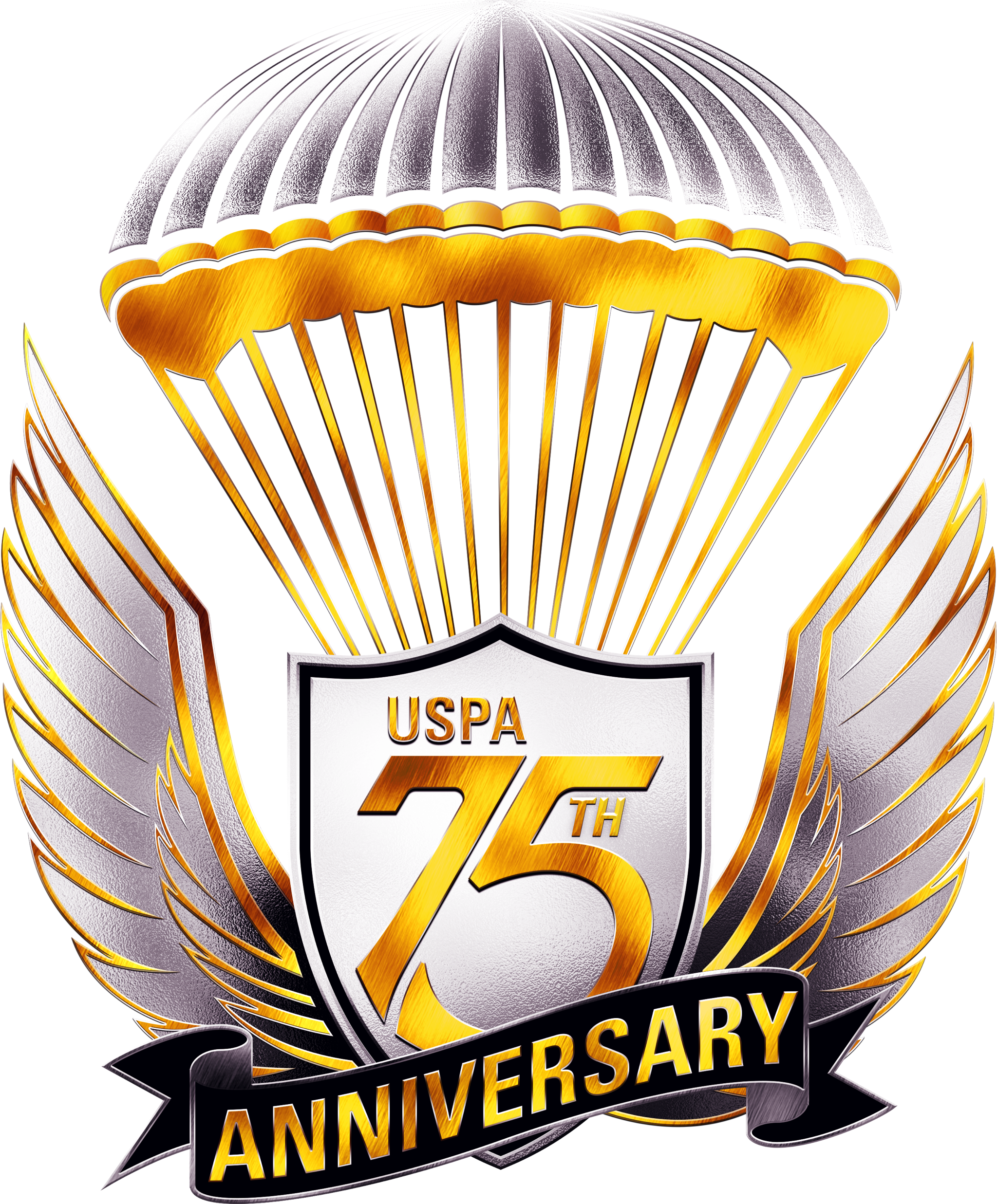 2020 verses 2019
Social Media
[Speaker Notes: August and September were down in 2020 due impart to several social media campaigns that USPA ran from June through September.  USPA began receiving numerous reports immediately following the Covid shutdowns that listed the lack of currency as a contributing factor. Due to the rapidly rising incident and fatality reports, USPA immediately started posting social media content and doing live web-based broadcasts about the importance of returning to the skies safely after significant pausing in jumping activity. We we appreciate all the members that took the time to report their incidences and helped us recognize this trend early so that we can get this information out quickly making a significant difference in August and September’s numbers.]
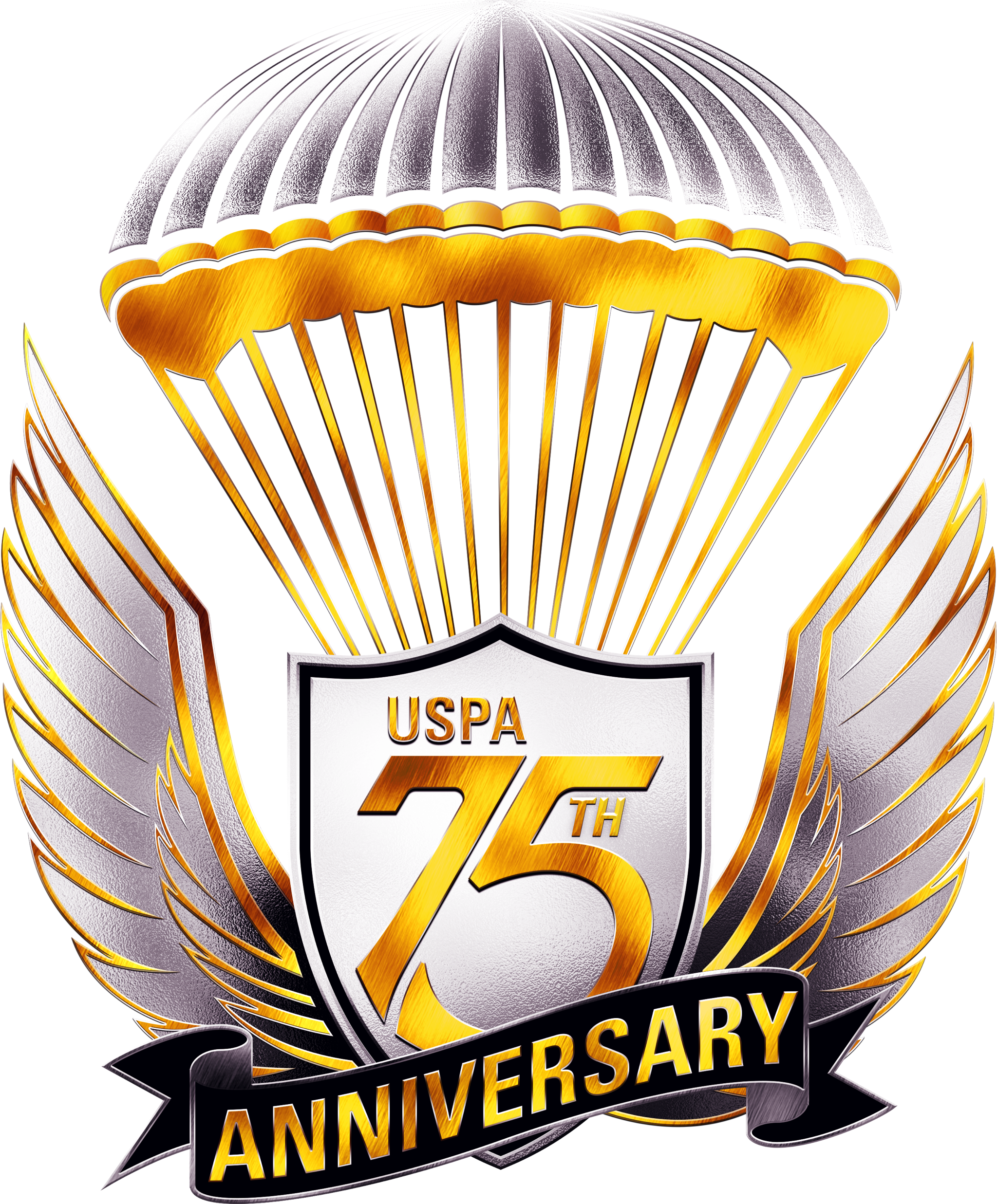 Social Media
[Speaker Notes: By stacking the fatalities on top of the reported incidents, we can see just how important it is to catch these trends early. Eight of our fatalities in 2020 happened in a 60-day window as we emerged from the shutdowns. That’s 72.7% of our fatalities for the year in a 60-day period.  Currency! Currency! Currency!  It’s not just a jump number! Every individual skydiver is responsible to keep their specific skills sharp and when a lack of currency has dulled the senses take your time and sharpen those skills back up before jumping back into your 450-degree turn for landing or 8-way movement jumps, land a little farther out in the field where there is less traffic till you your feel your situational awareness is back to peak performance. 

When incident reporting is at a relatively high level of compliance, USPA can detect these trends early, with a quick response through social media we can have a positive impact in the field.  Thanks to our new Director of Sport Promotion, Shanon Searls, and Director of IT, Jen Sharp, our social media presences is at an all time high.  If you have not connected with USPA in the digital world, friend USPA on Facebook, Instagram or YouTube to keep up on current events in skydiving.]
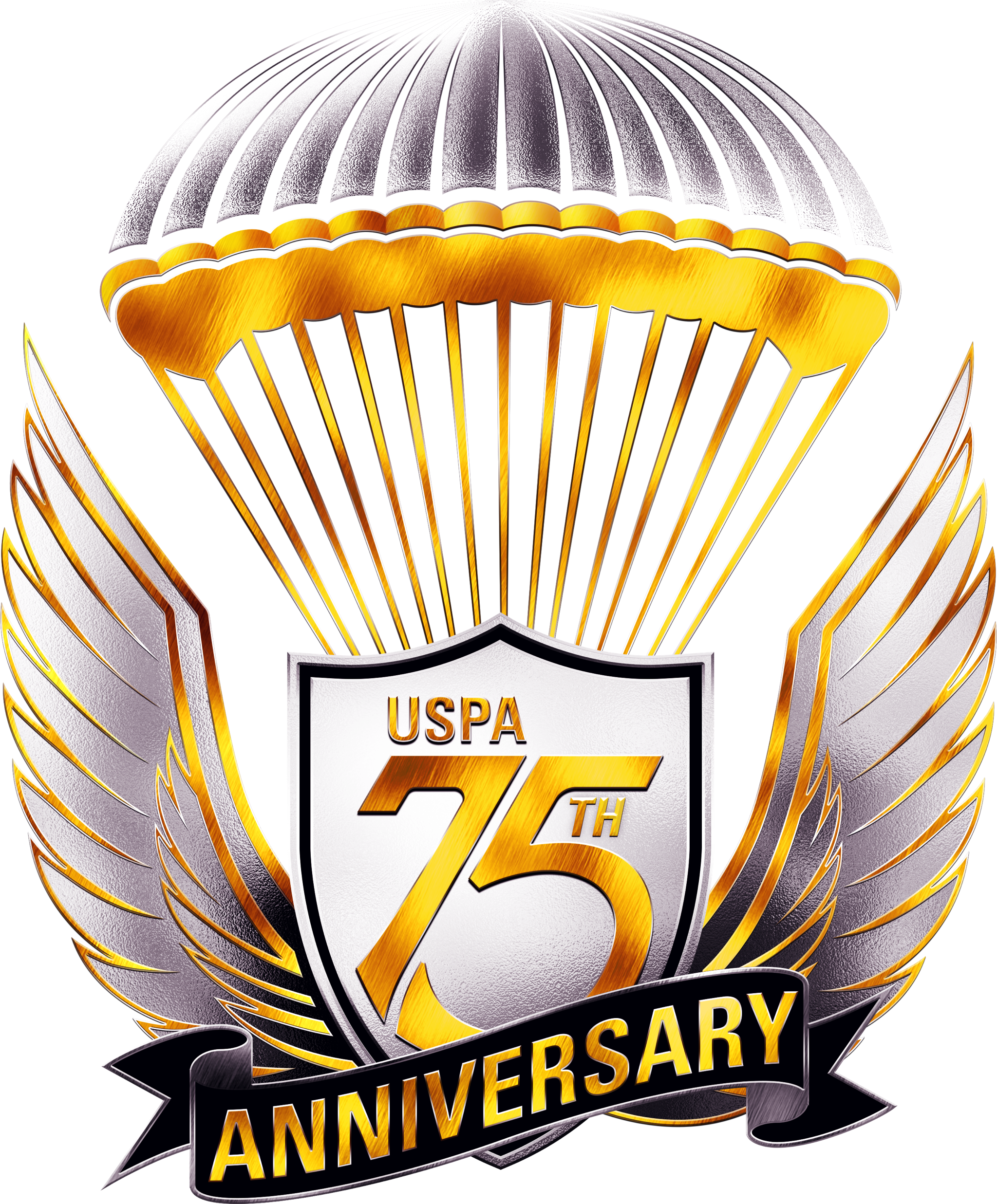 [Speaker Notes: By stacking the fatalities on top of the reported incidents, we can see just how important it is to catch these trends early. Eight of our fatalities in 2020 happened in a 60-day window as we emerged from the shutdowns. That’s 72.7% of our fatalities for the year in a 60-day period.  When incident reporting is at a relatively high level of compliance, USPA can detect these trends early, with a quick response through social media we can have a positive impact in the field.  Thanks to our new Director of Sport Promotion, Shanon Searls, and Director of IT, Jen Sharp, our social media presences is at an all time high.  If you have not connected with USPA in the digital world, friend USPA on Facebook, Instagram or YouTube to keep up on current events in skydiving.]
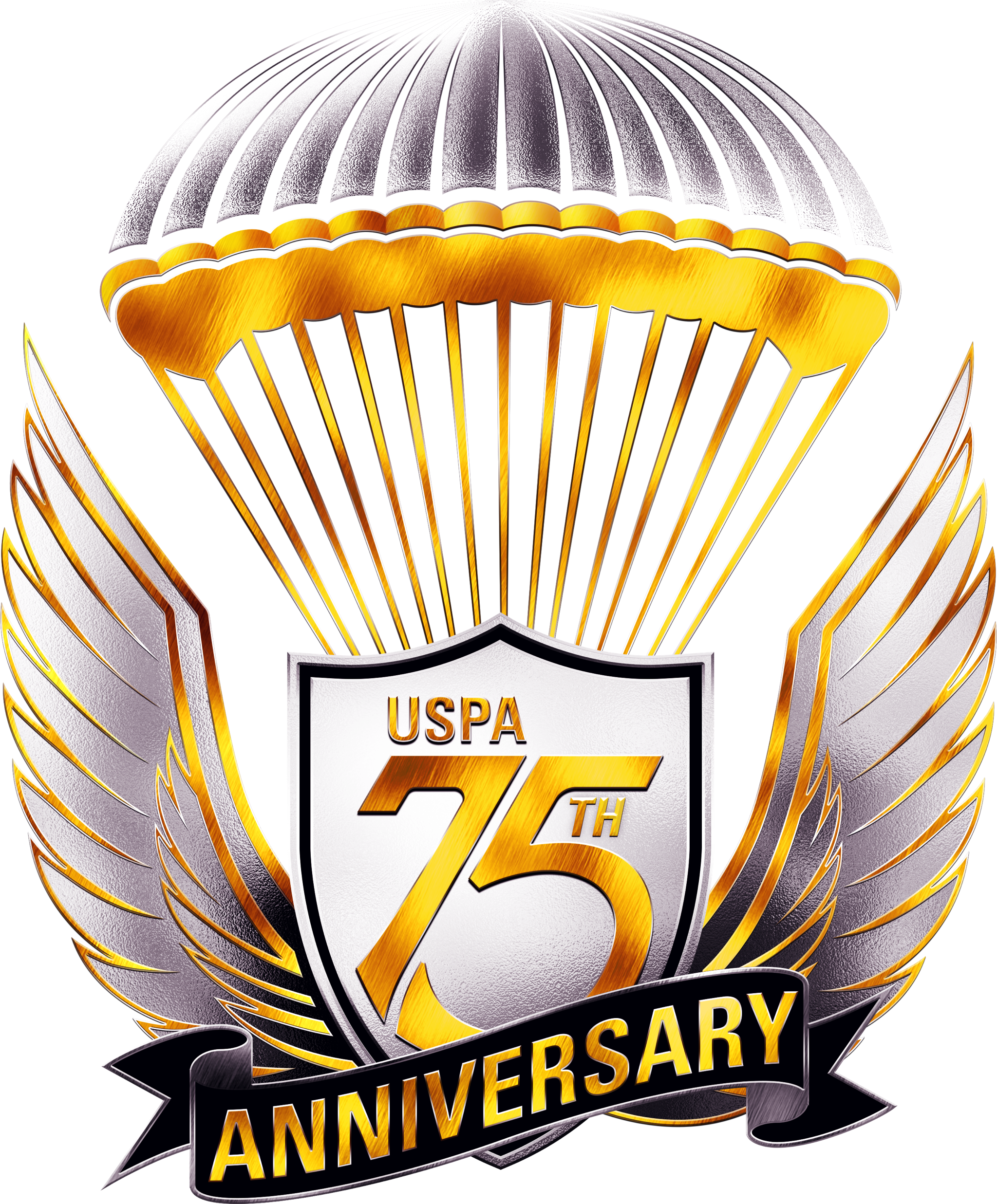 [Speaker Notes: By stacking the fatalities on top of the reported incidents, we can see just how important it is to catch these trends early. Eight of our fatalities in 2020 happened in a 60-day window as we emerged from the shutdowns. That’s 72.7% of our fatalities for the year in a 60-day period.  When incident reporting is at a relatively high level of compliance, USPA can detect these trends early, with a quick response through social media we can have a positive impact in the field.  Thanks to our new Director of Sport Promotion, Shanon Searls, and Director of IT, Jen Sharp, our social media presences is at an all time high.  If you have not connected with USPA in the digital world, friend USPA on Facebook, Instagram or YouTube to keep up on current events in skydiving.]
Recap: Lessons learned from 2020 to improve our safety culture for 2021
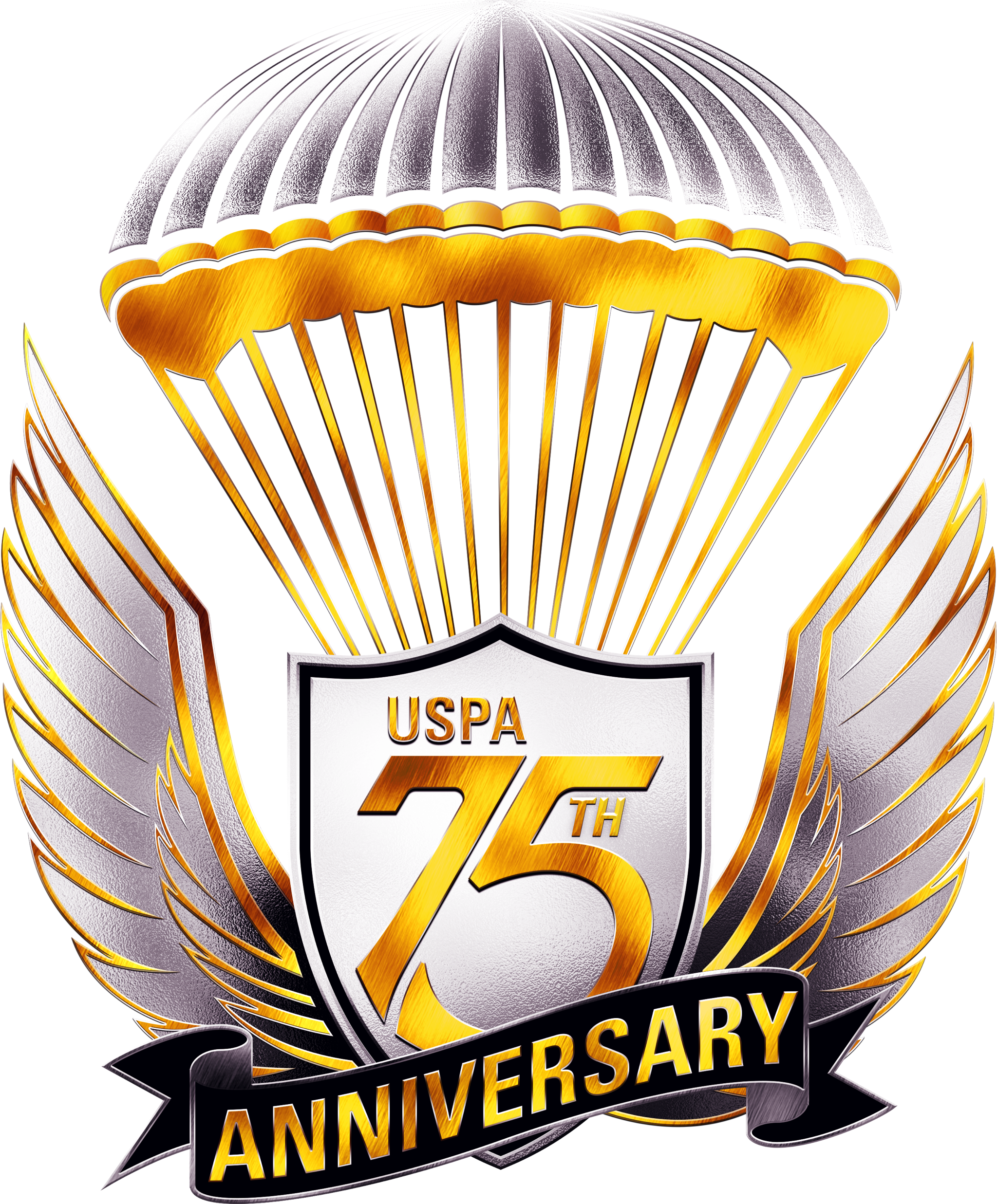 Reporting incidents help significantly!
Increases the speed of detecting trends.

Low-altitude Plan B!  
Know your landing parameters and have a plan for when you are not meeting them. Physically and mentally rehearse those procedures!
Realistic and frequent Low altitude EP practice!
EP practice will help jumpers perform their procedures correctly during low altitude emergencies.
Currency is not just a jump number
When you cannot stay current you must gradually build up to your previous performance.
[Speaker Notes: Lessons learned from 2020 to improve our safety culture for 2021   

Reporting incidents help significantly!
Increases the speed of detecting trends.

Low-altitude Plan B!  
Know your landing parameters and have a plan for when you are not meeting them. Physically and mentally rehearse those procedures!

Realistic and frequent Low altitude EP practice!
EP practice will help jumpers perform their procedures correctly during low altitude emergencies.

Currency is not just a jump number
When you cannot stay current you must gradually build up to your previous performance.]
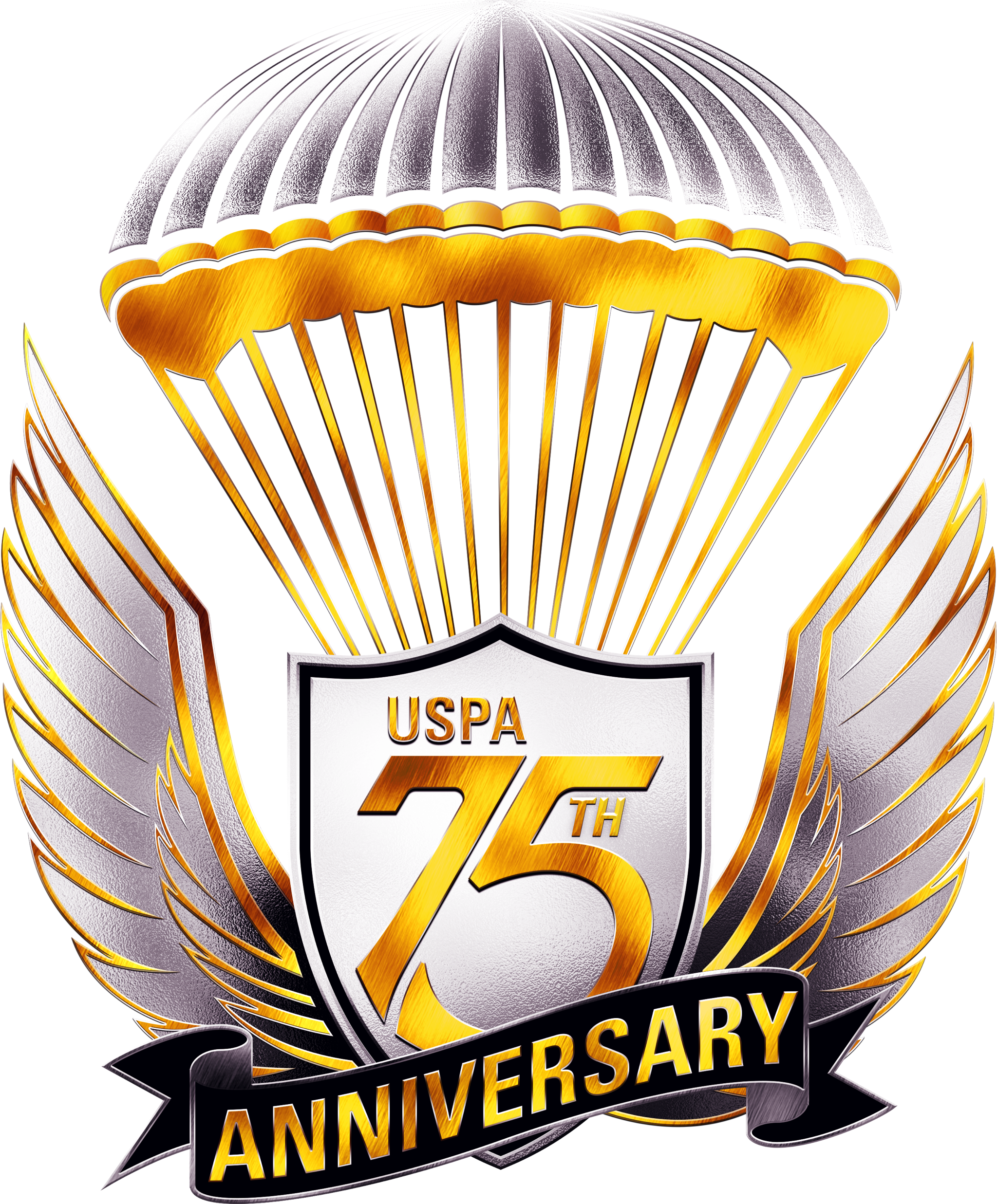 Compare your list of improvement points.
Reporting incidents help significantly!
Increases the speed of detecting trends.

Low-altitude Plan B!  
Know your landing parameters and have a plan for when you are not meeting them. Physically and mentally rehearse those procedures!
Realistic and frequent Low altitude EP practice!
EP practice will help jumpers perform their procedures correctly during low altitude emergencies.
Currency is not just a jump number
When you cannot stay current you must gradually build up to your previous performance.
[Speaker Notes: Using both lists, the one your group created and the four from the PowerPoint see if you might modify your list and post it in plain sight to refer to through out the year.  When incidents happen through this coming year compare the incident to your list.  Did it fit under one of your improvement points? Is there something you can do better or add to the list because of the incident?]
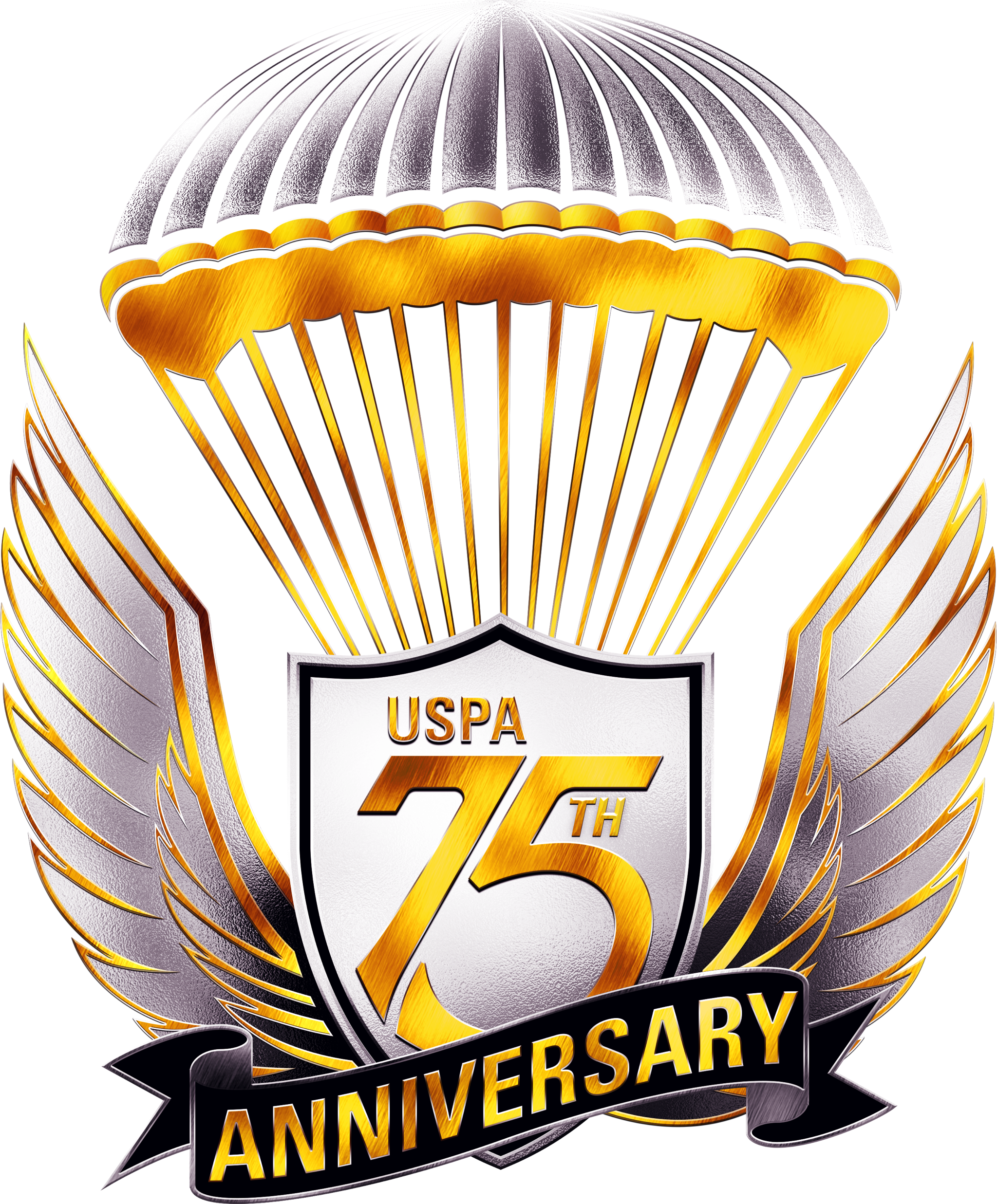 Ten-Year Average of Fatalities by Decade
26.9
42.5
34.1
32.3
25.8
20.7
[Speaker Notes: The orange bar represents the 5 million skydives made in the ‘60s compared to the average of 26.9 fatalities per year.  Over the next five slides, the ratio will remain the same, with the numbers showing how the fatality index has changed.  The easiest way to think of the fatality index is to equate it to fatalities per 100,000 jumps.  Here in the ‘60s, we averaged 5.98 fatalities per 100,000 skydives.]
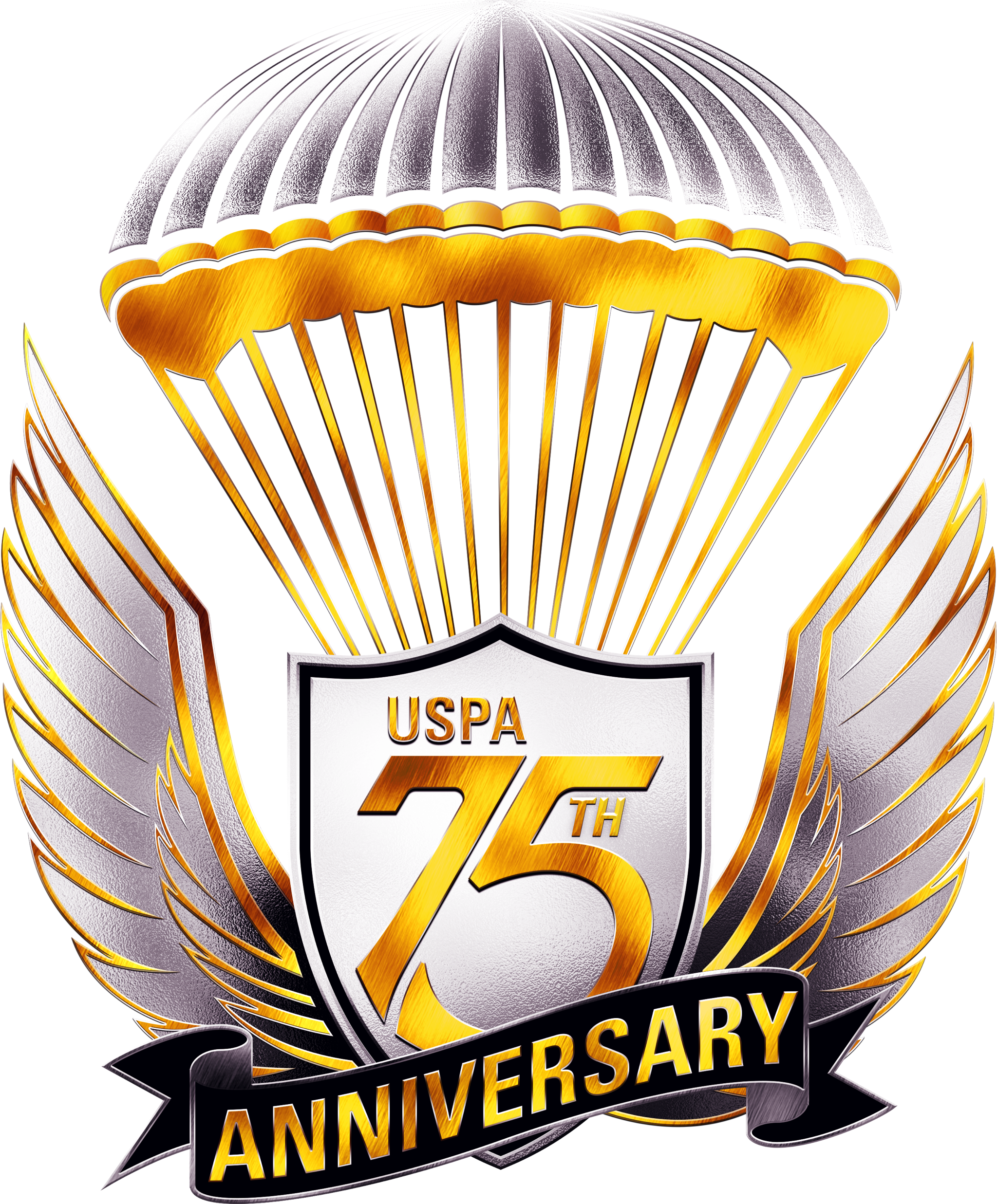 1960s - 5 Million Jumps and 242 Fatalities
Fatality Index: Represents the number of fatalities per 100,000 jumps
1960s – 5.98
26.9
42.5
34.1
32.3
25.8
20.7
[Speaker Notes: The orange bar represents the 5 million skydives made in the ‘60s compared to the average of 26.9 fatalities per year.  Over the next five slides, the ratio will remain the same, with the numbers showing how the fatality index has changed.  The easiest way to think of the fatality index is to equate it to fatalities per 100,000 jumps.  Here in the ‘60s, we averaged 5.98 fatalities per 100,000 skydives.]
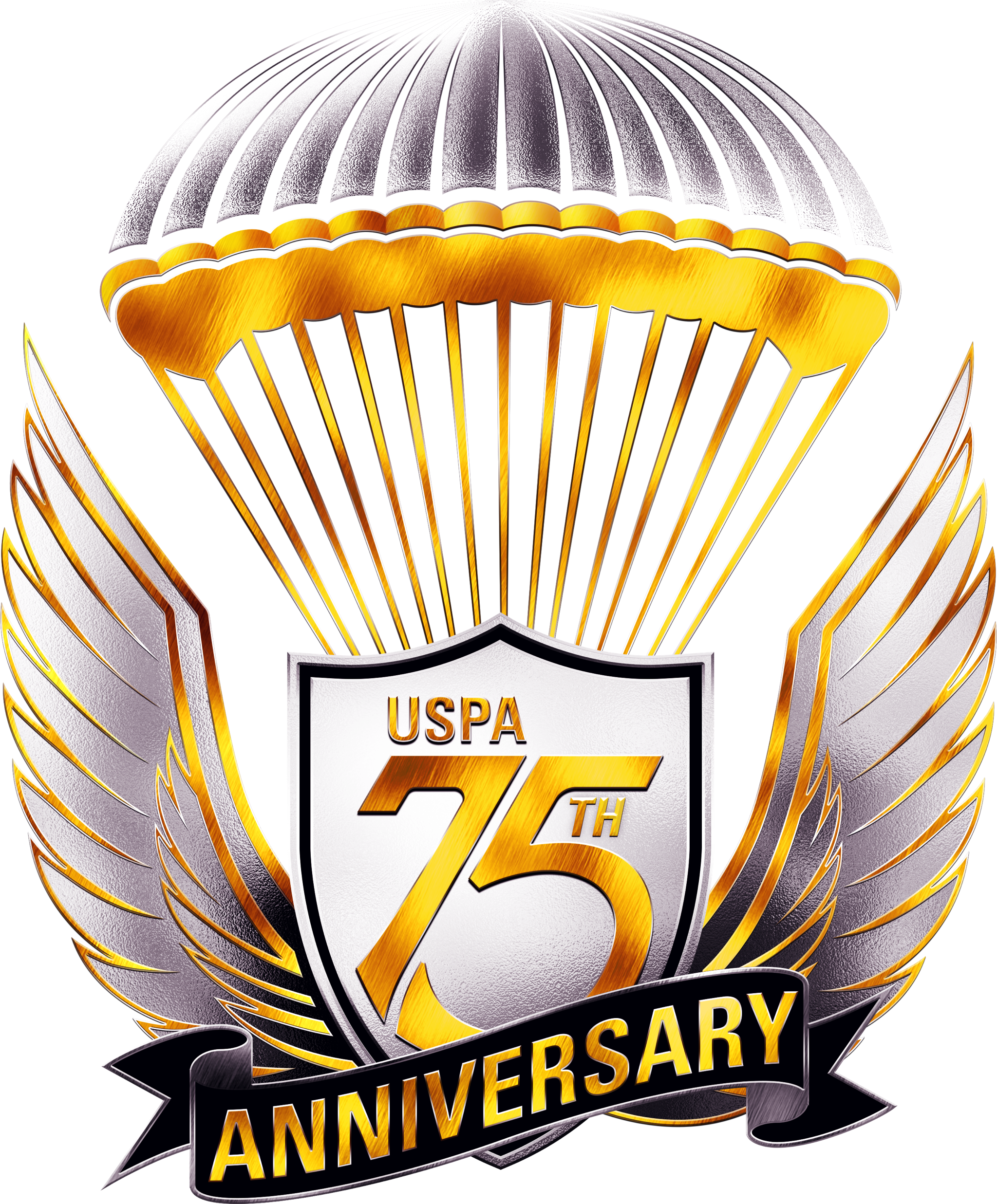 1970s - 11 Million Jumps and 425 Fatalities
1970s – 3.81
26.9
42.5
34.1
32.3
25.8
20.7
1960s – 5.98
Fatality Index
[Speaker Notes: In the 70s we averaged 3.81 fatalities per 100,000 skydives.  Although the fatality count almost doubled, our total jumps more than doubled from 5 million to 11 million for the decade.  This ultimately lowers our fatality index to 3.81 (3.81 fatalities per 100,000 skydives).]
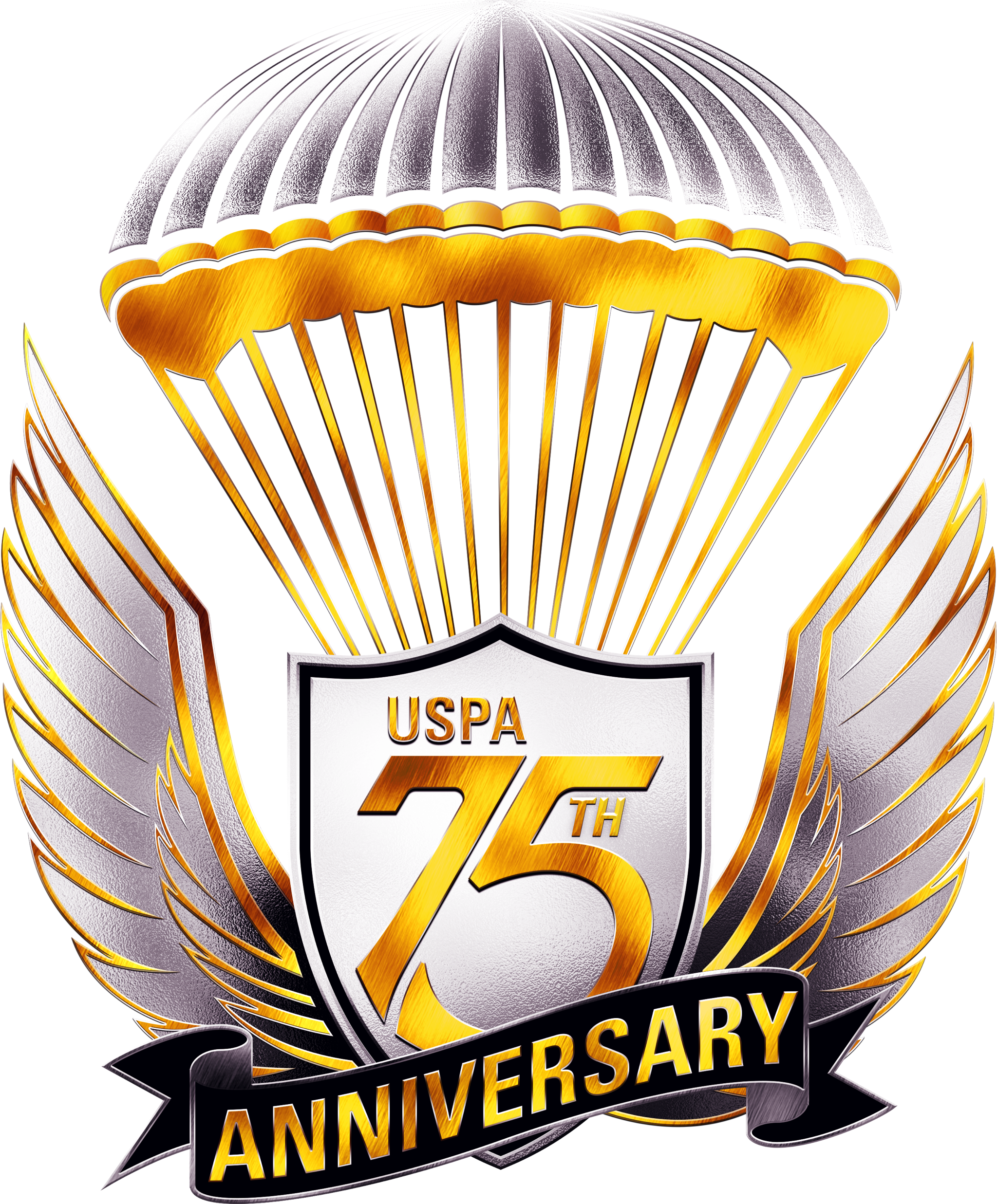 1980s - 18.6 Million Jumps and 341 Fatalities
1980s – 1.92
1970s – 3.81
26.9
42.5
34.1
32.3
25.8
20.7
1960s – 5.98
Fatality Index
[Speaker Notes: In the ‘80s, we averaged 1.92 fatalities per 100,000 skydives.  The total jumps increased by 7.6 million and the fatality index fell by half.]
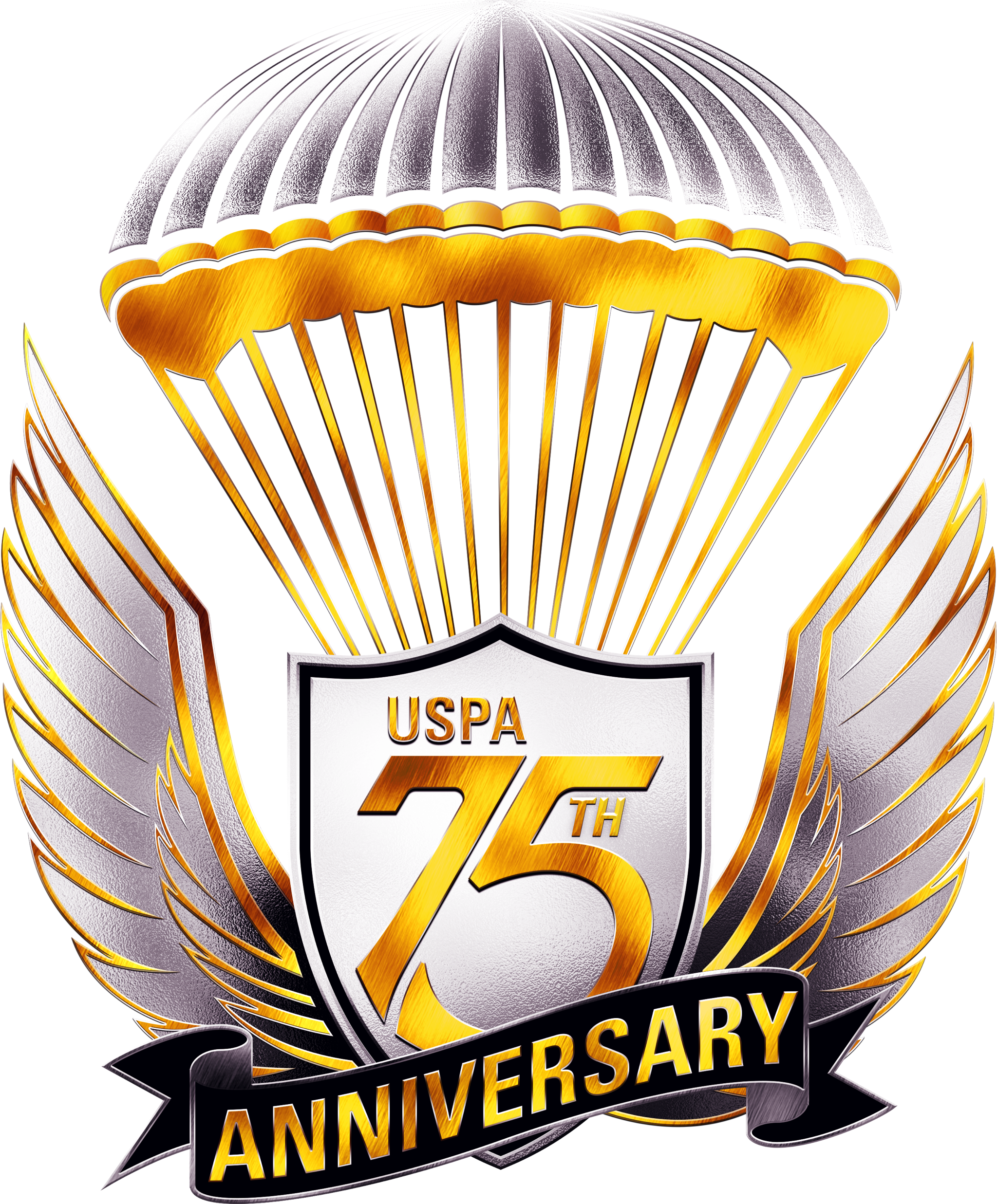 1990s - 28.6 Million Jumps and 323 fatalities
1990s – 1.13
1980s – 1.92
1970s – 3.81
26.9
42.5
34.1
32.3
25.8
20.7
1960s – 5.98
Fatality Index
[Speaker Notes: In the ‘90s, we averaged 1.13 fatalities per 100,000 skydives. Our total jumps increased by 10 million, and our fatality index again fell by almost half.]
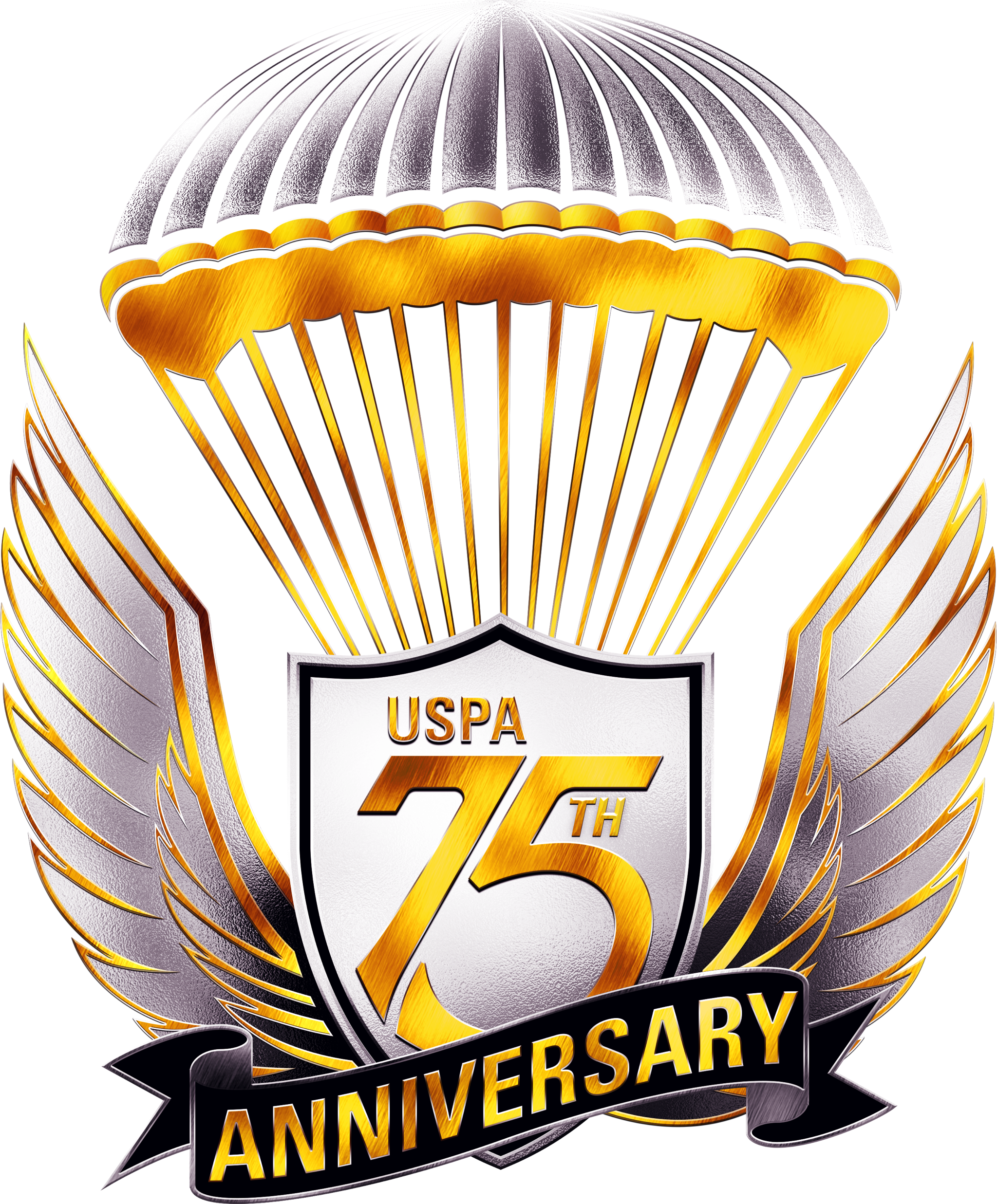 2000s - 26.3 Million Jumps and 258 Fatalities
2000s – 1.05
1990s – 1.13
1980s – 1.92
1970s – 3.81
26.9
42.5
34.1
32.3
25.8
20.7
1960s – 5.98
Fatality Index
[Speaker Notes: Due to events in 2001, when all of aviation took a hard hit, jump numbers in the U.S. fell by 2.3 million for the decade, but we also had fewer fatalities. Here in the beginning of the new century, we averaged 1.05 fatalities per 100,000 skydives.]
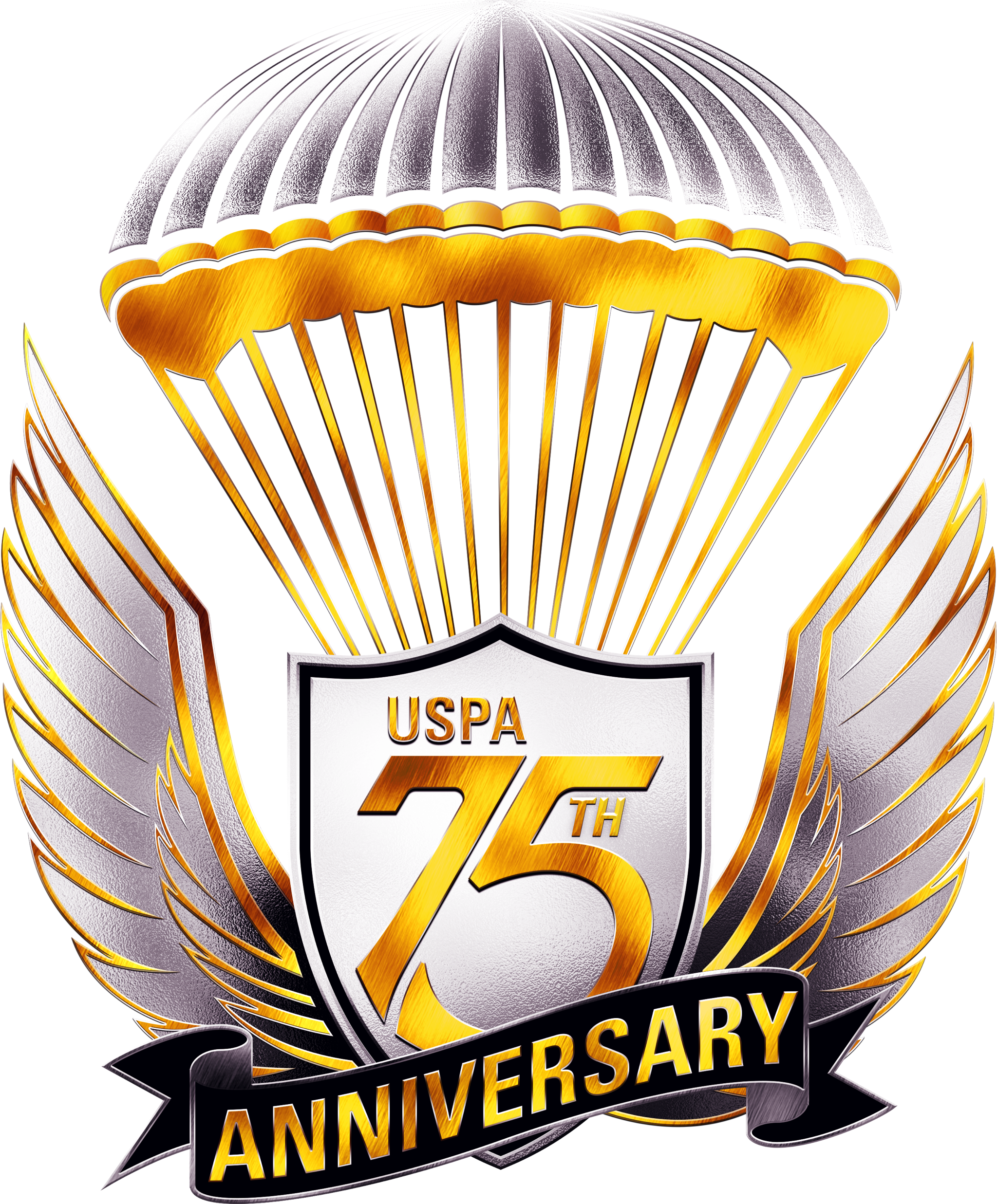 2010’s = 1 Fatality per 154,559
VS
In 1960’s = 1 Fatality per 20,000
2010s – .65
2000s – 1.05
1990s – 1.13
1980s – 1.92
1970s – 3.81
26.9
42.5
34.1
32.3
25.8
20.7
1960s – 5.98
Fatality Index
[Speaker Notes: In the following decade, aviation recovered from the events in 2001, and we exceeded our jump numbers from the ‘90s while still lowering the fatality index to a new low of 0.65 fatalities per 100,000 skydives.  That’s one fatality in 154,000 skydives.]
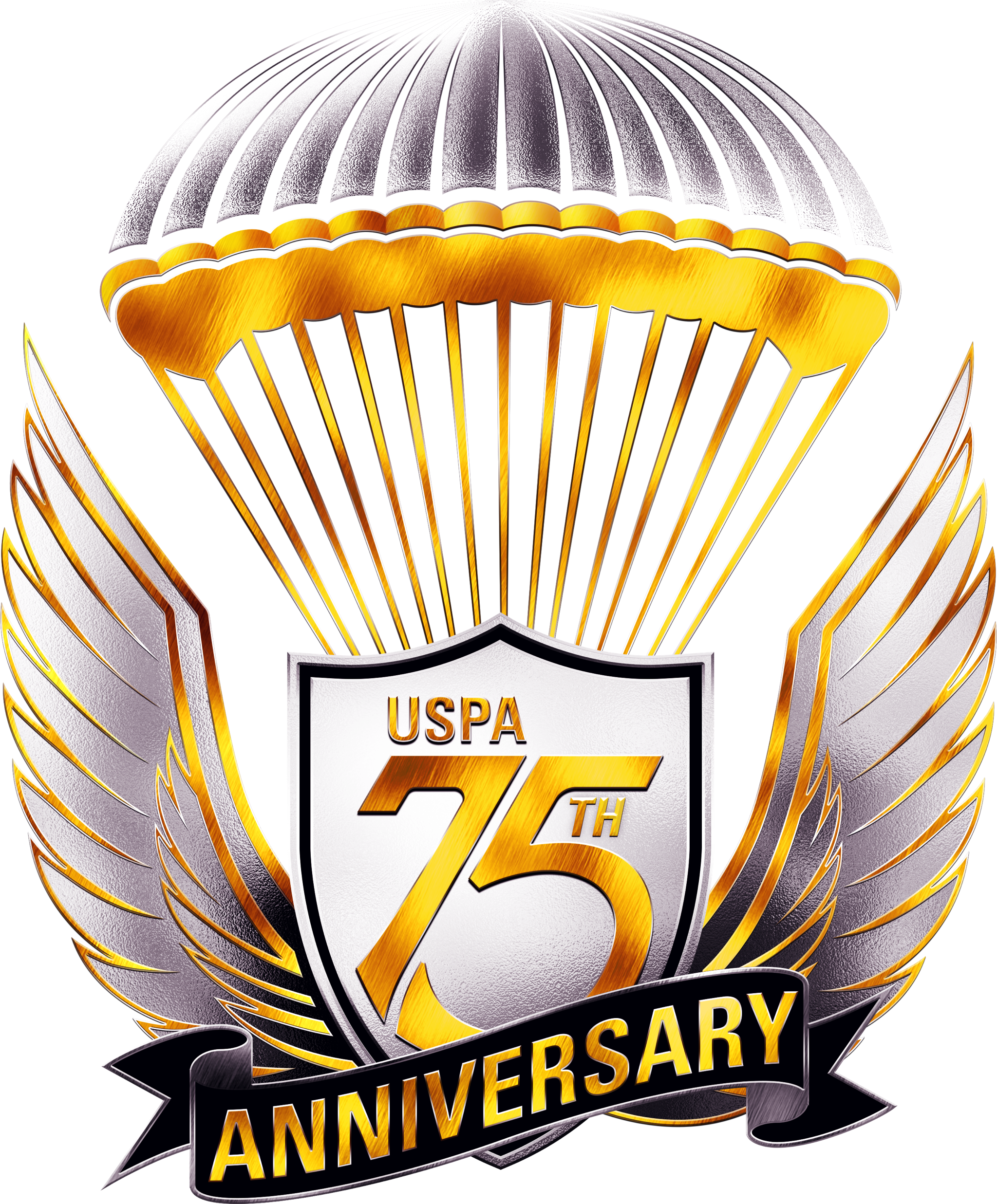 The Index has been Steadily Dropping for 6 decades
1960s – 5.98
1 Fatality in 9,000 Skydive in the 60s to
1 Fatality in 250,000 Skydives in 2020
1970s – 3.81
1980s – 1.92
1990s – 1.13
2000s – 1.05
2010s – .65
Fatality Index
2020s – .39
[Speaker Notes: The Index has been Steadily Dropping for 6 decades.  From 1 Fatality in 9,000 Skydive in the 60s to 1 Fatality in 250,000 Skydives in 2020.

On one hand, it is a phenomenal achievement to see 2020 end in a new, record low number of skydiving fatalities. The new low is the result of a strong collective effort by the entire skydiving industry to make the sport as safe as possible. On the other hand, it is frustrating to see many of the same tragic mistakes repeated that result in needless deaths each year. Almost every fatality now stems from human error, most of which could be eliminated by sticking with the basics, such as remaining altitude aware and maintaining situational awareness throughout the entire freefall and descent under the parachute. The fatalities last year involved skydivers from one jump to 9,000 jumps. Regardless of our experience level, skydiving can be an unforgiving sport and we must always be aware of our environment and our abilities, and take whatever action is necessary to stay safe on every skydive. Hopefully, skydivers will continue to learn from the mistakes of the past and avoid the same common errors that are repeated each year.]
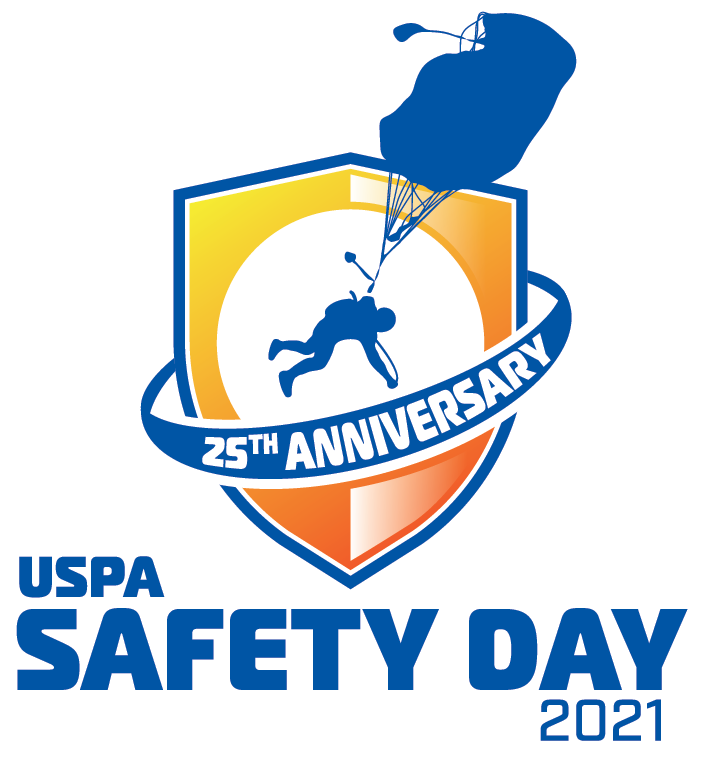 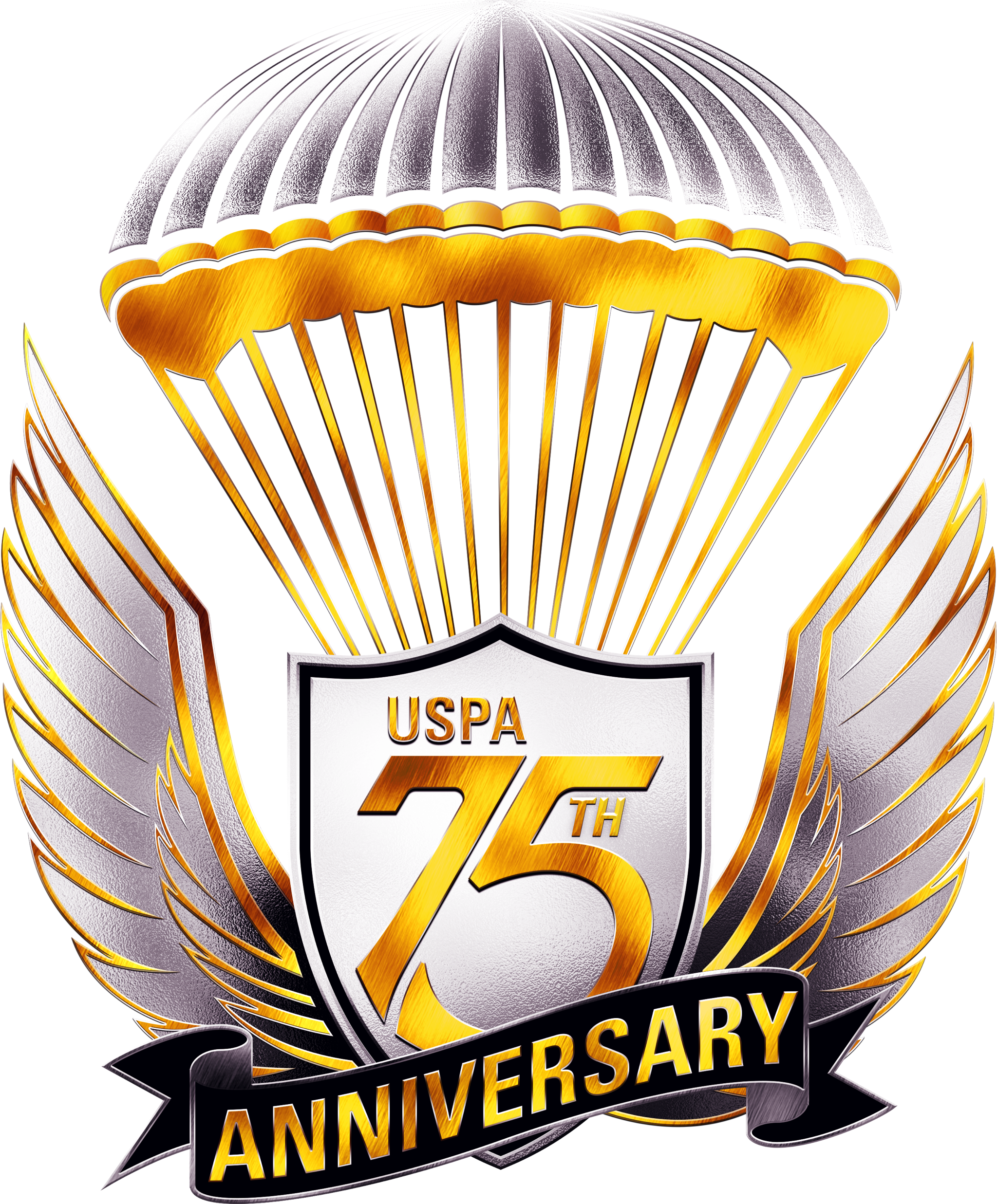 2020 Fatality Summary
Fatality Index for 2020

 .39 fatalities per 100,000 jumps
or
1 fatality in 254,545 jumps
United States Parachute Association